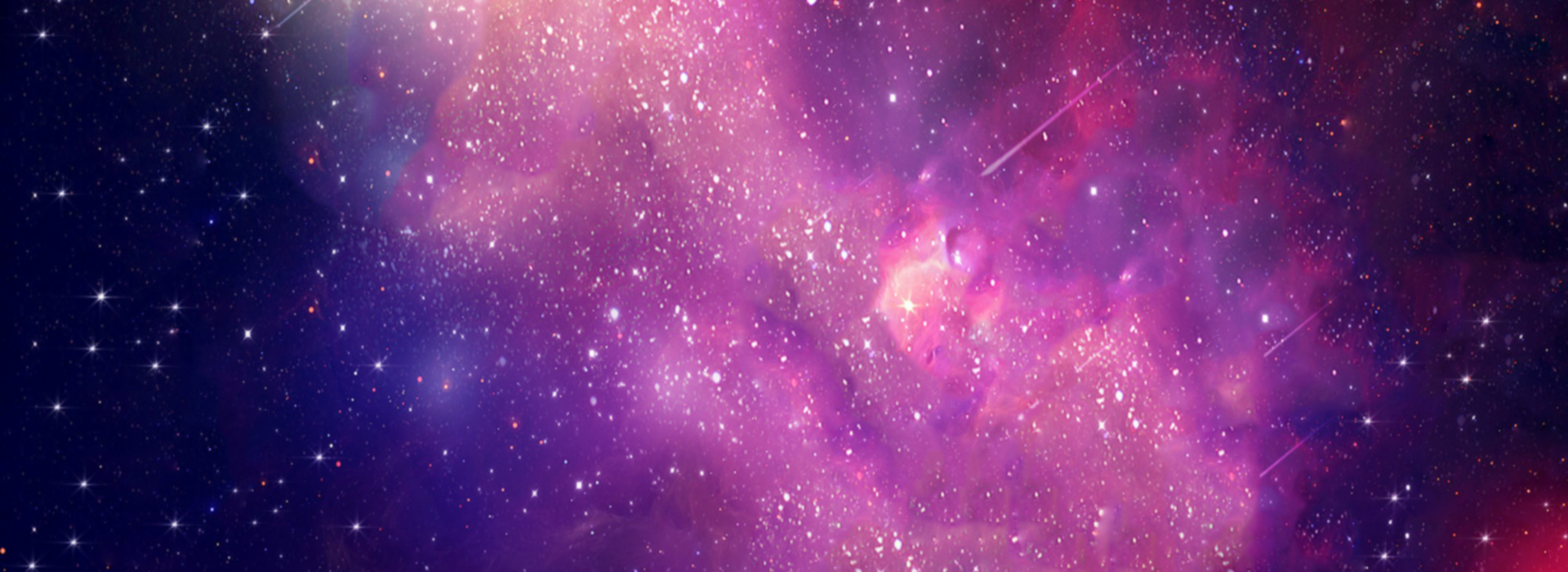 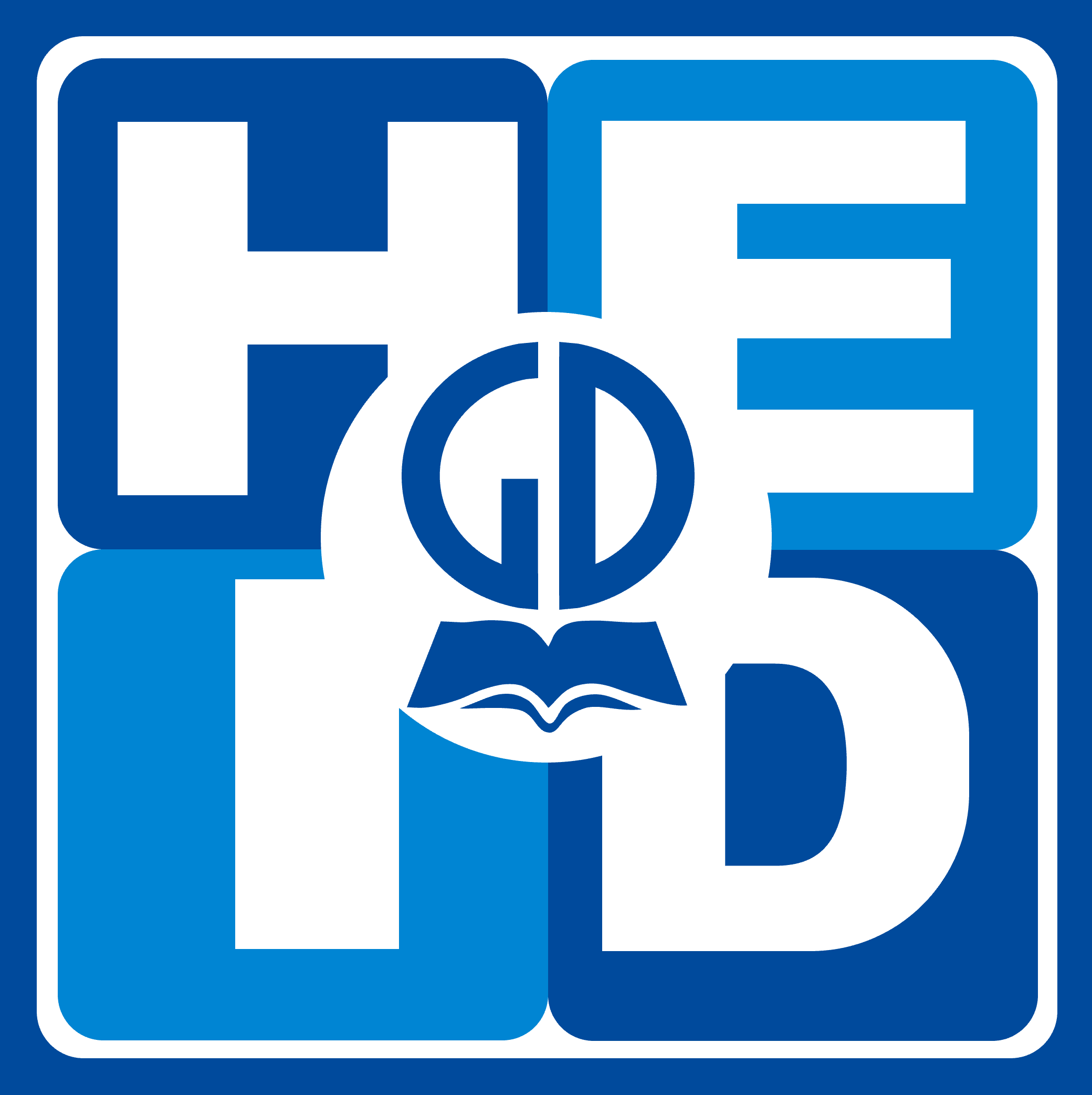 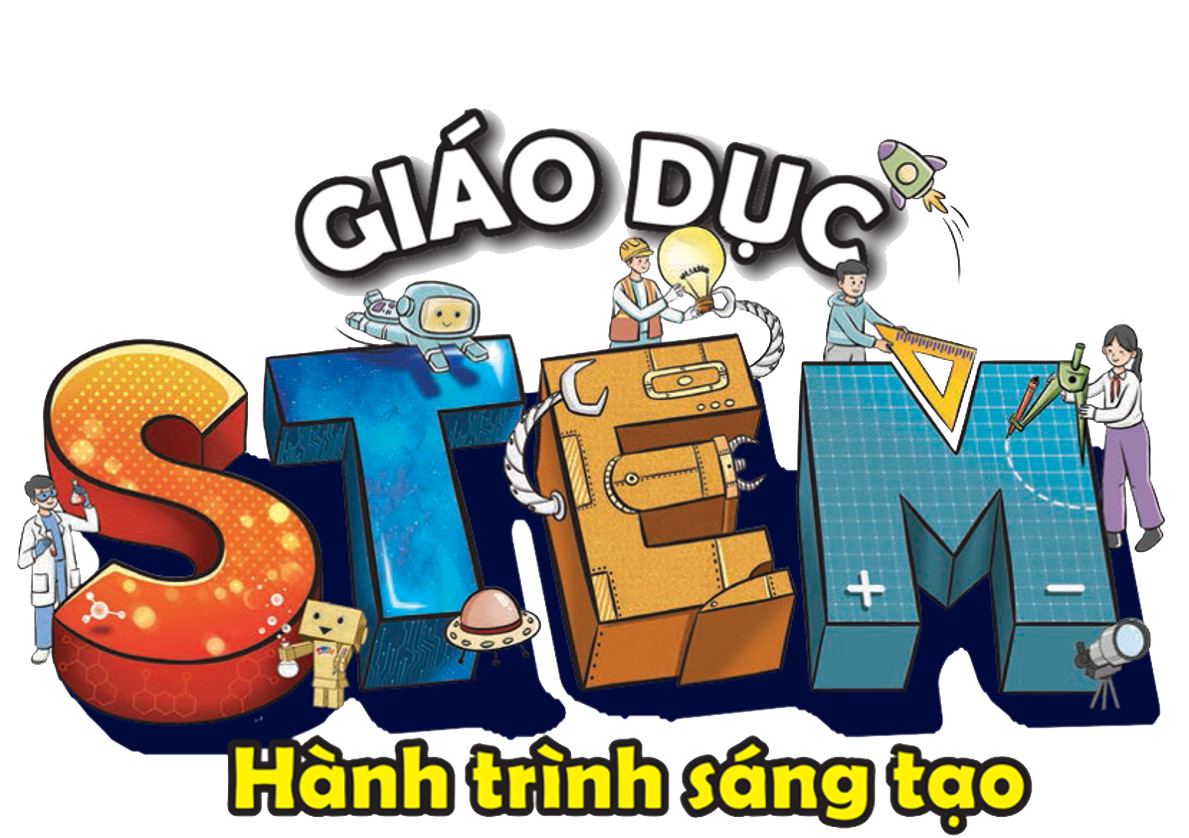 2
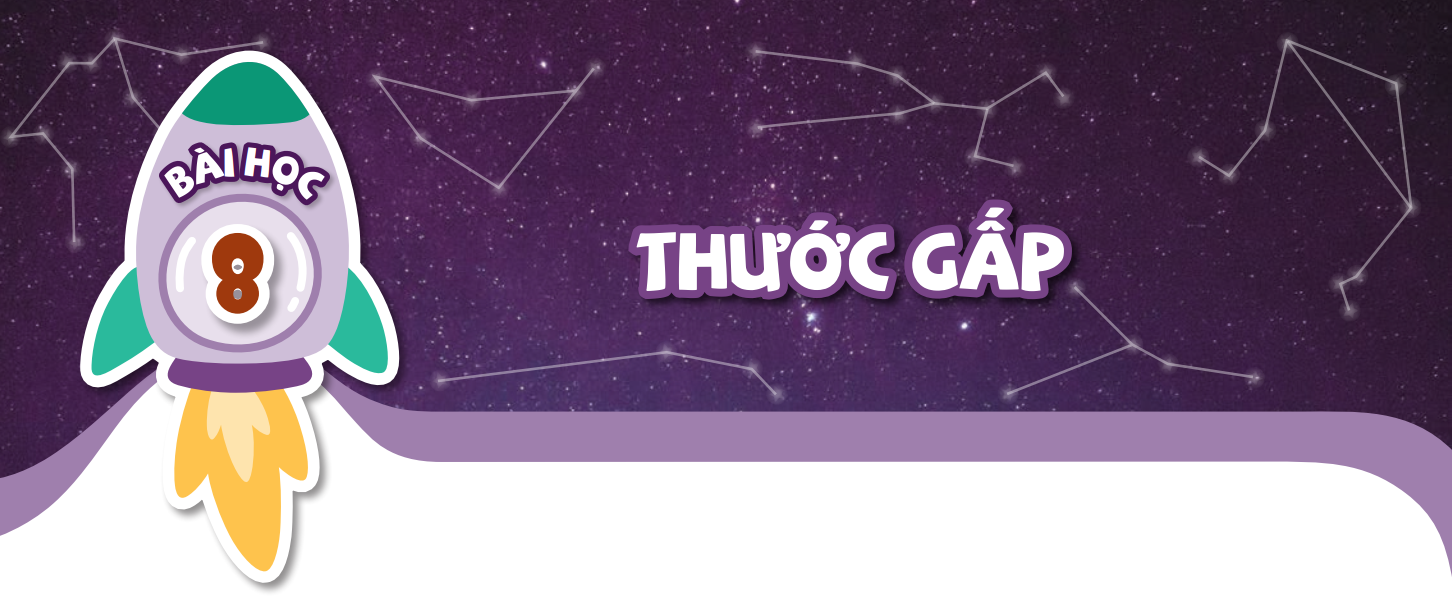 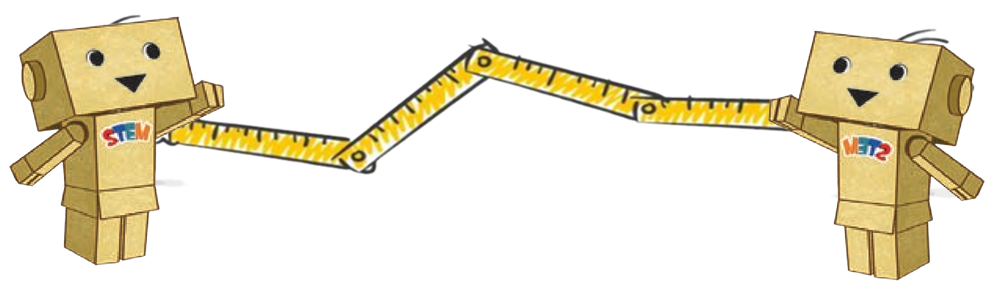 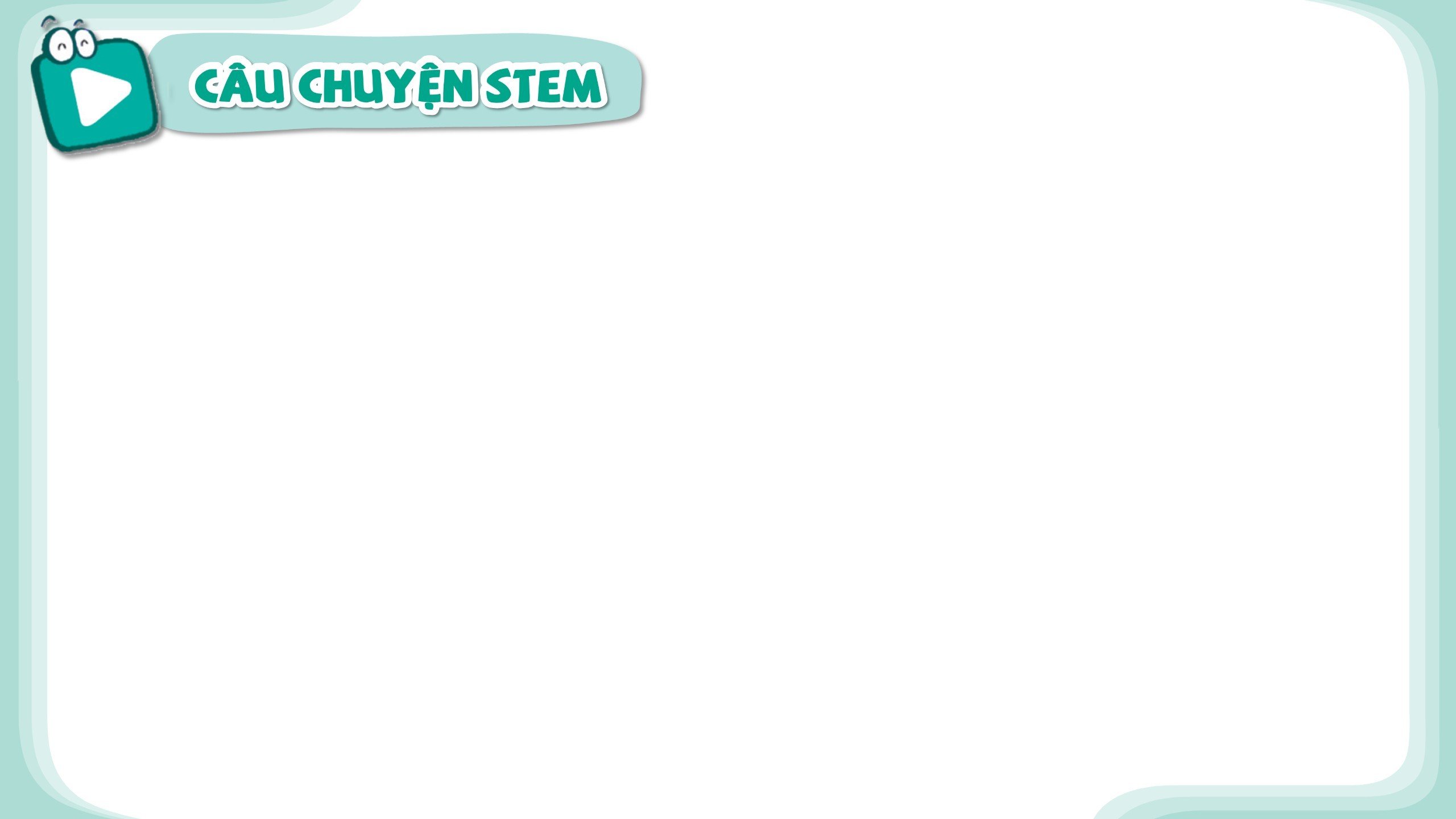 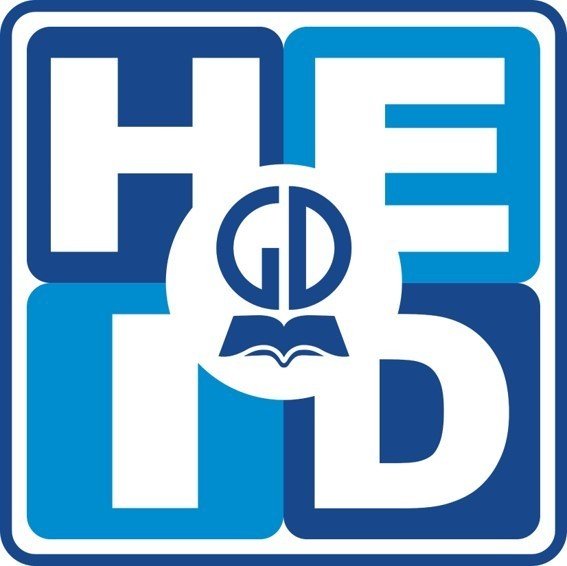 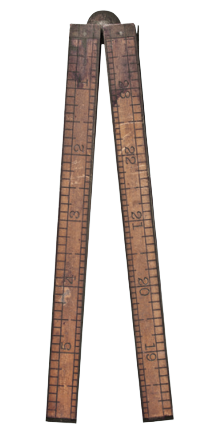 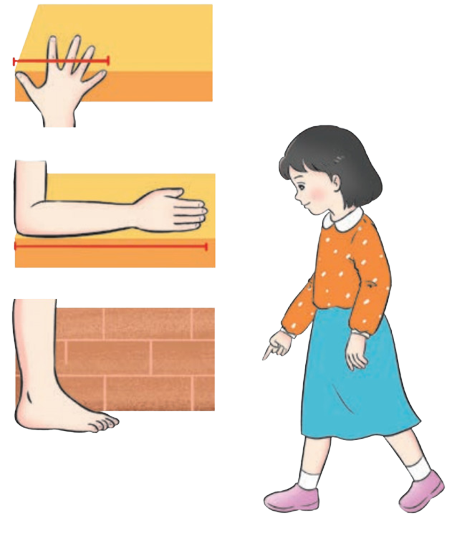 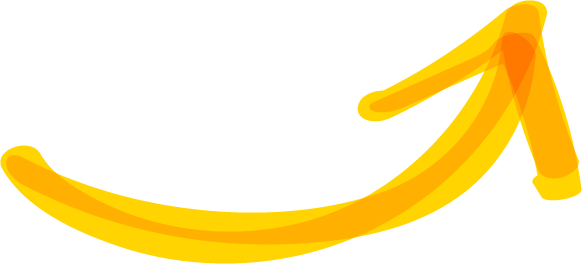 Thước gấp do nhà phát minh người Đức Giô-han An-tơn  Un-rích (Johannes Anton Ullrich) sáng chế.
1
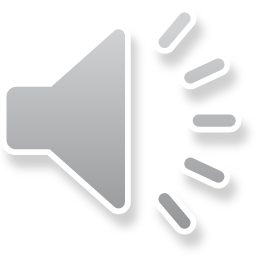 [Speaker Notes: R: Lồng vào giọng đọc của GV phần câu chuyện STEM.
Slide tự động chạy.]
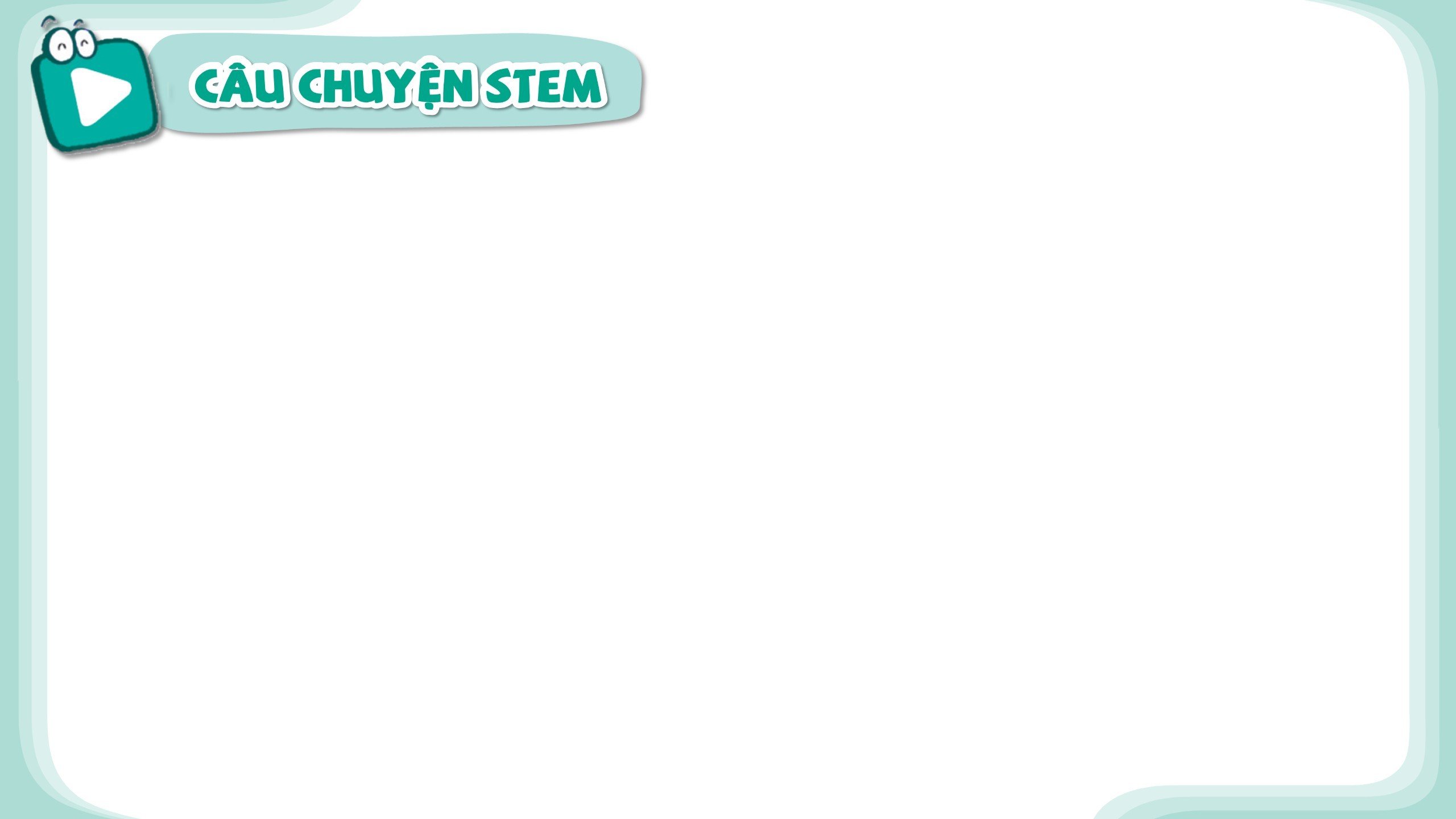 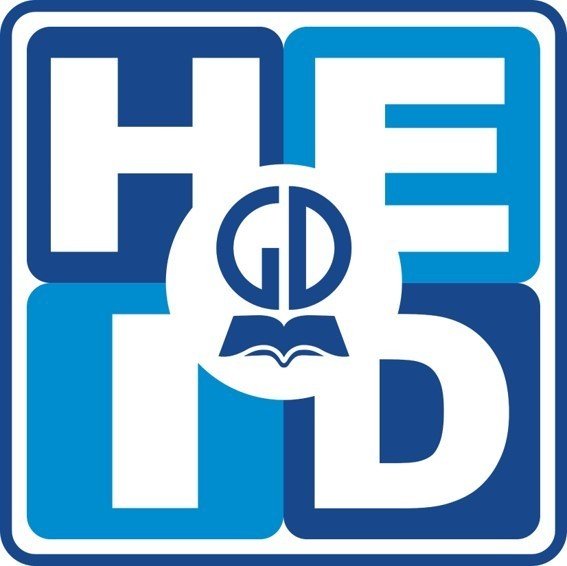 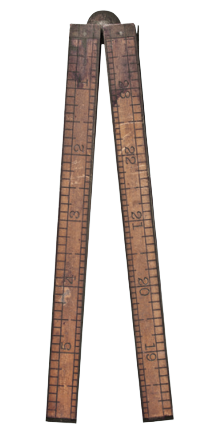 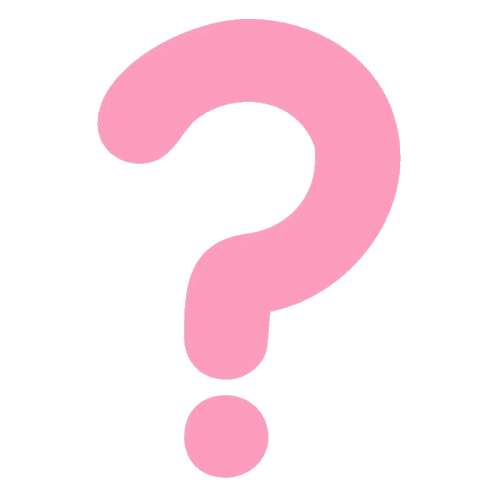 Thước gồm mấy đoạn?
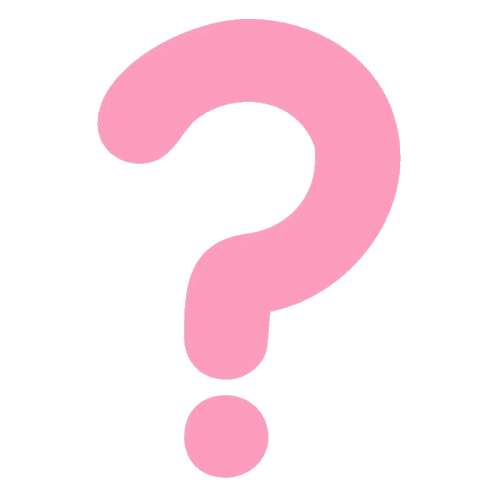 Vì sao thước có thể mở ra và gấp lại được?
2
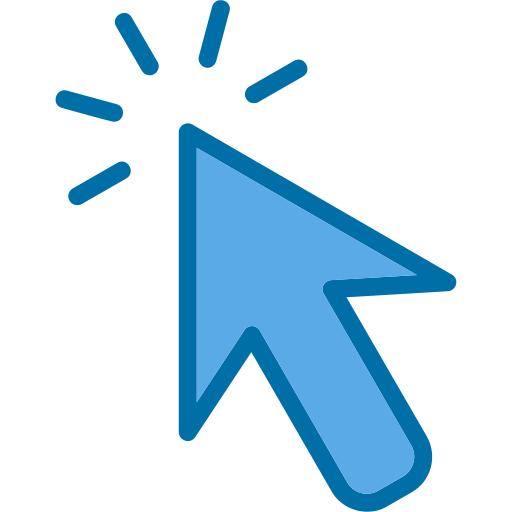 [Speaker Notes: R: Hình làm nổi bật đặc trưng của thước gấp bằng cách so sánh vs thước thường]
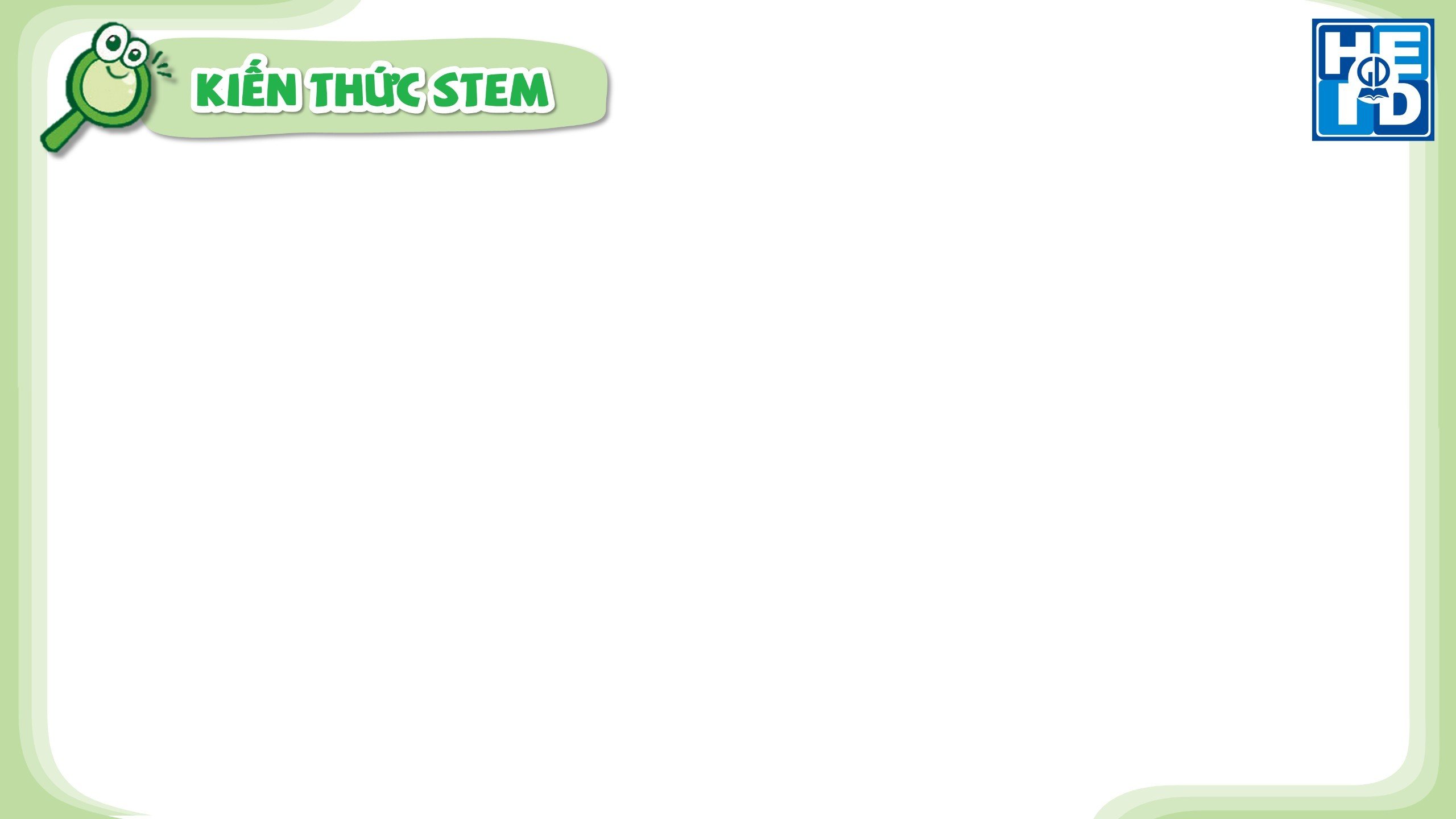 1. Đề-xi-mét
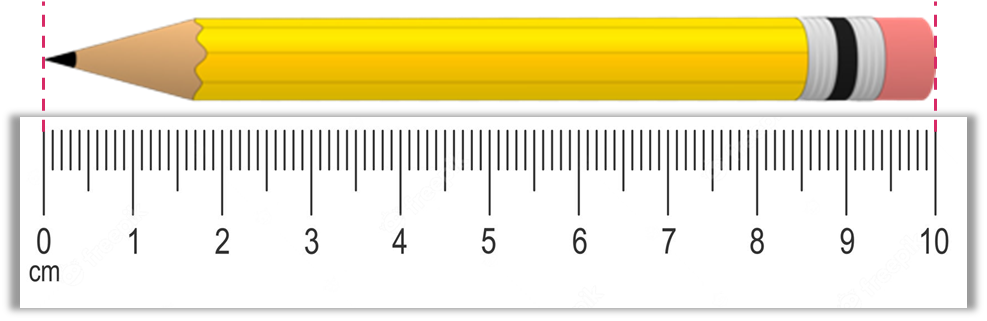 Bút chì dài 1 đề-xi-mét.
Gang tay mình dài       khoảng 1 đề-xi-mét.
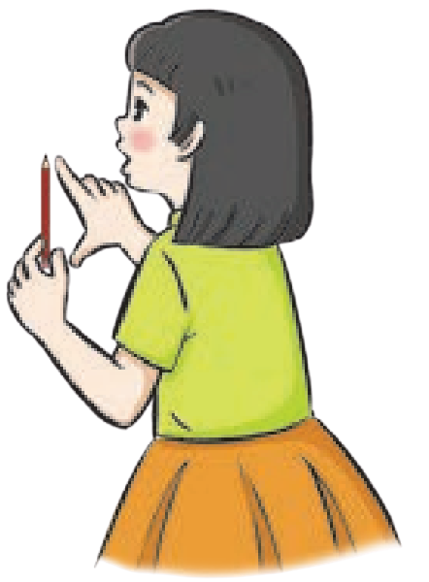 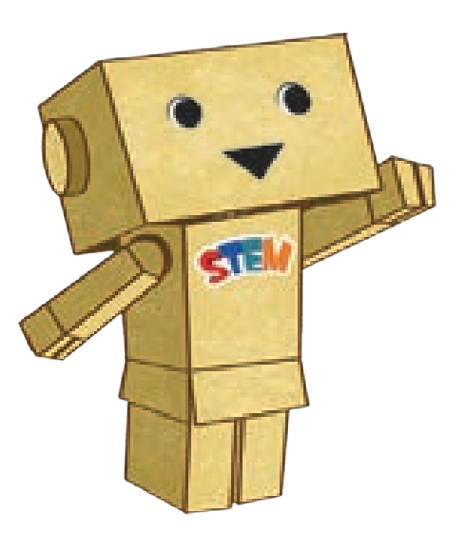 4
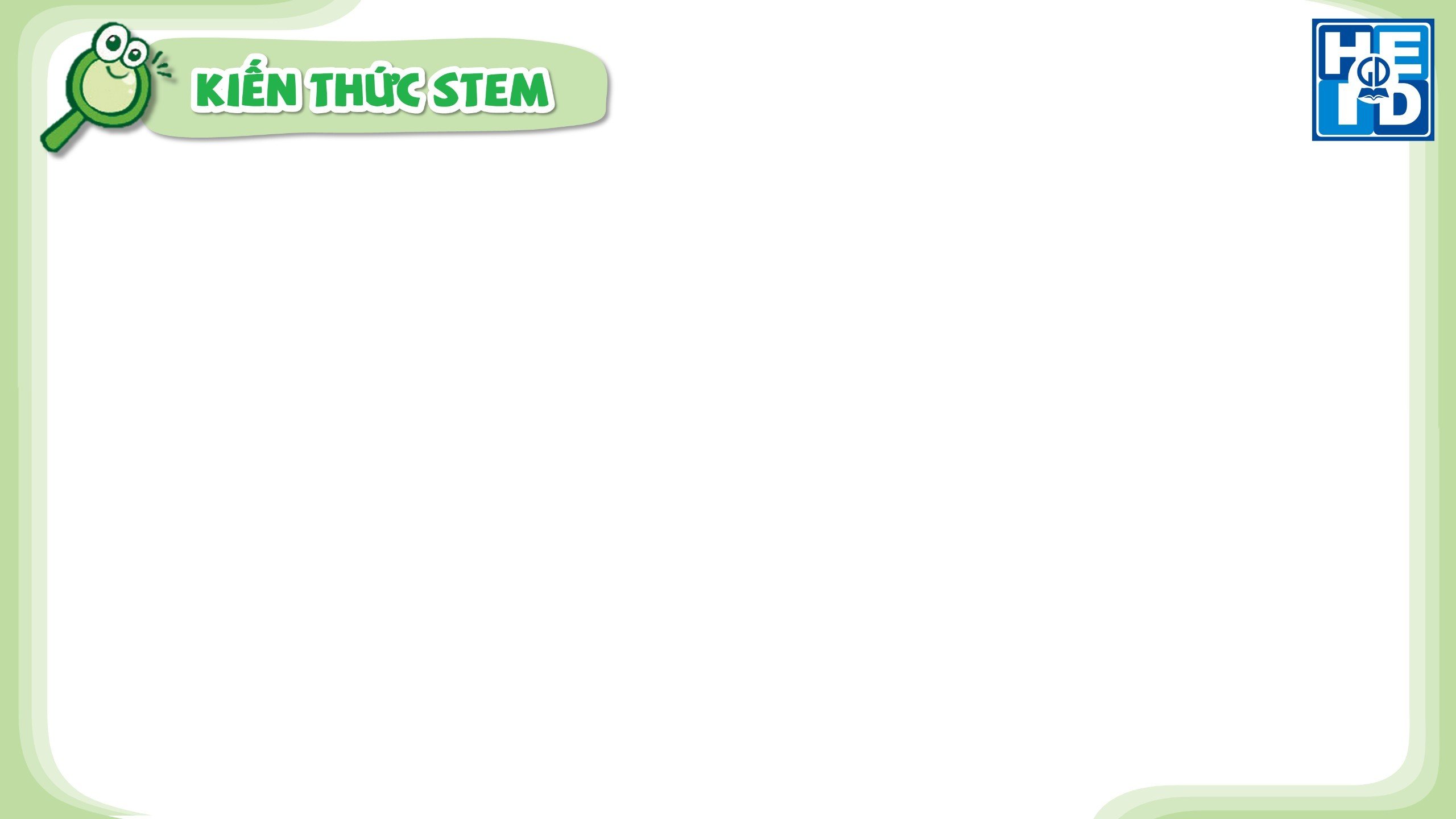 1. Đề-xi-mét
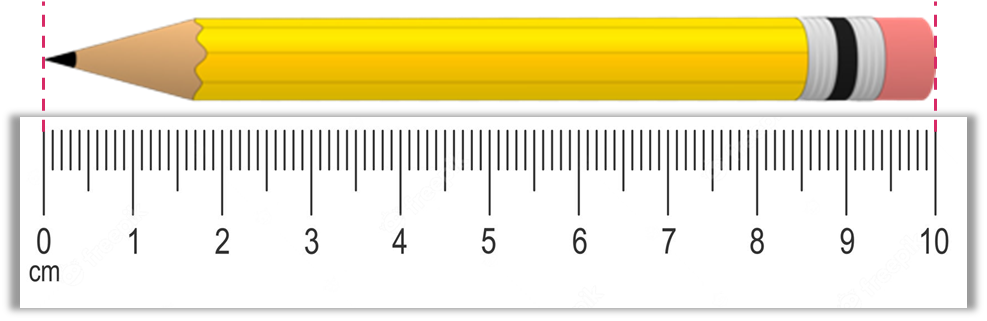 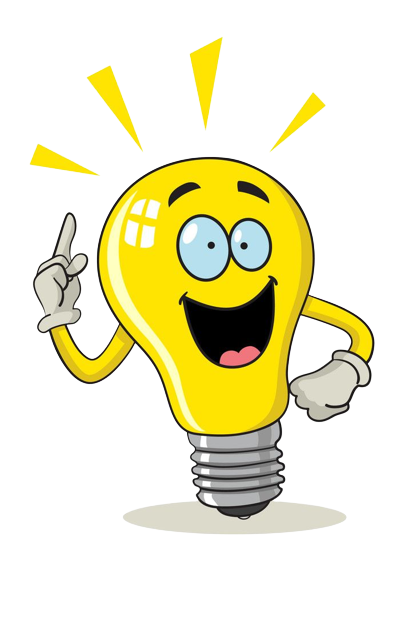  Đề-xi-mét là một đơn vị đo độ dài.
 Đề-xi-mét viết tắt là dm.
 1 dm  =  10 cm;        10 cm  =  1 dm.
5
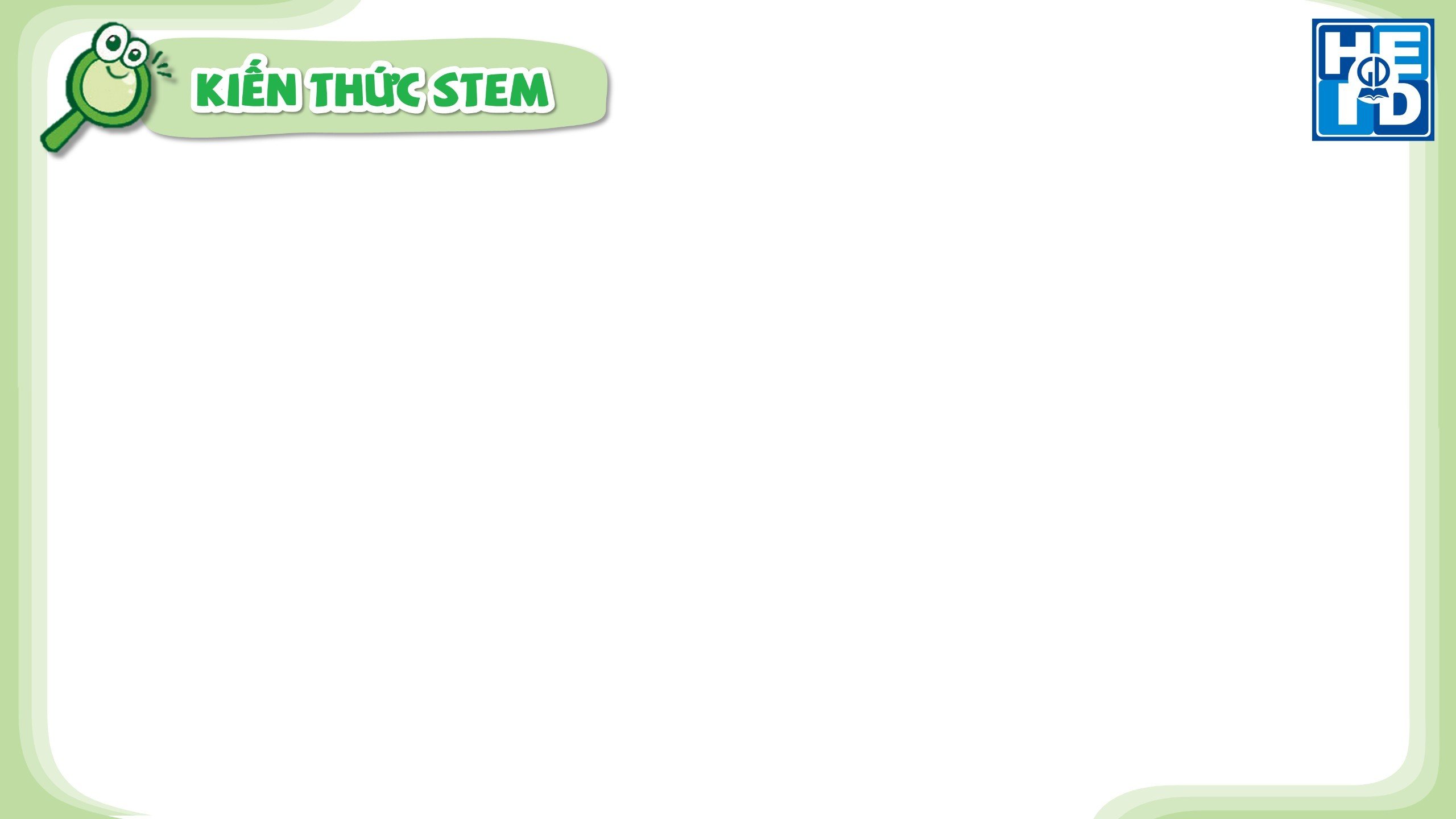 2. Mét
100 xăng-ti-mét là 1 mét.
Bàn học của mình dài 100 xăng-ti-mét.
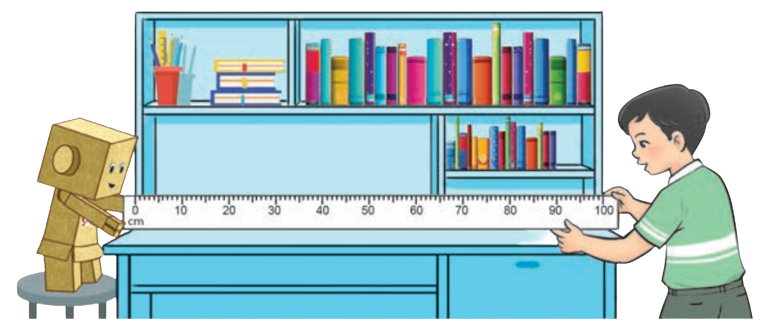 6
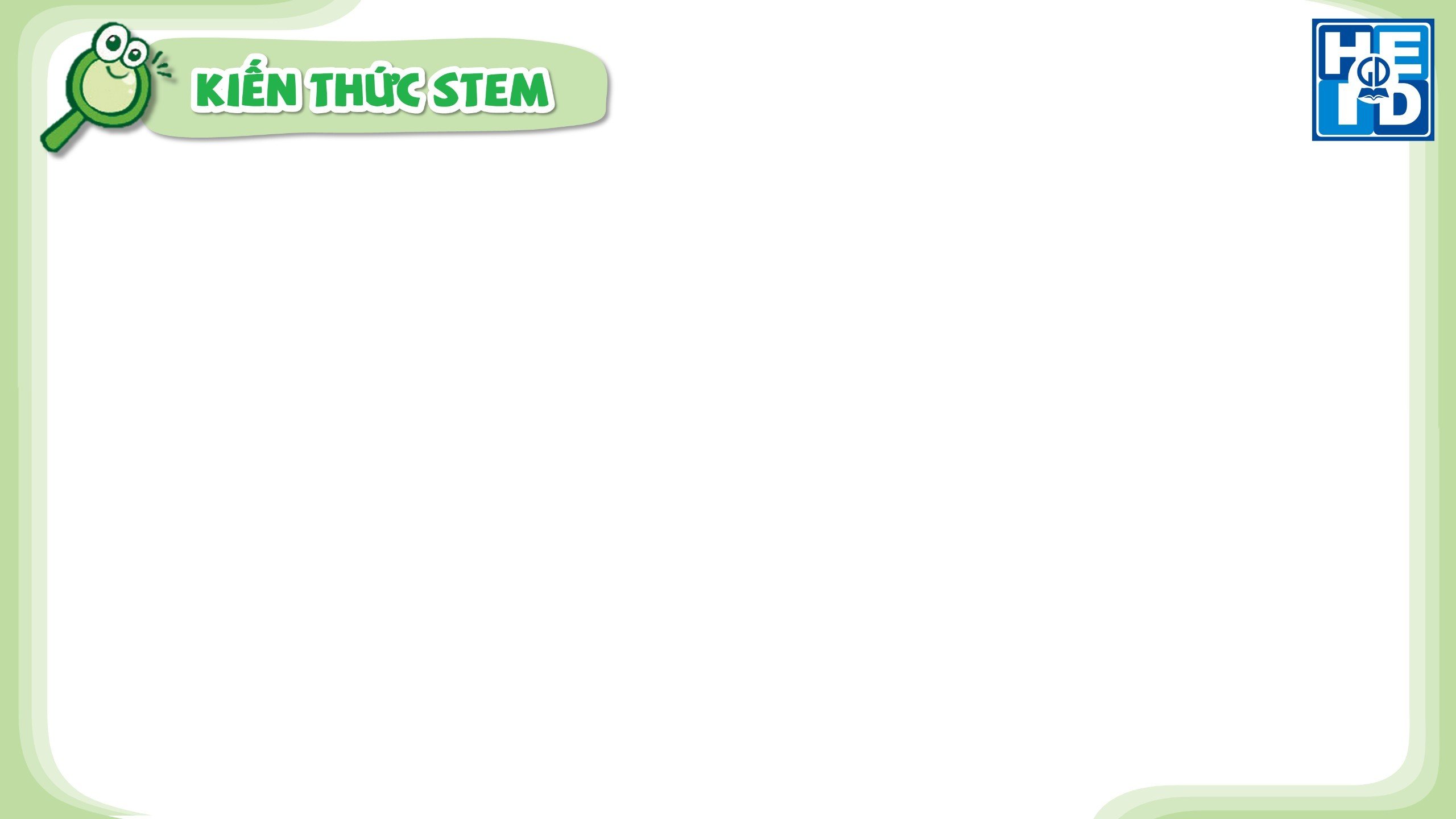 2. Mét
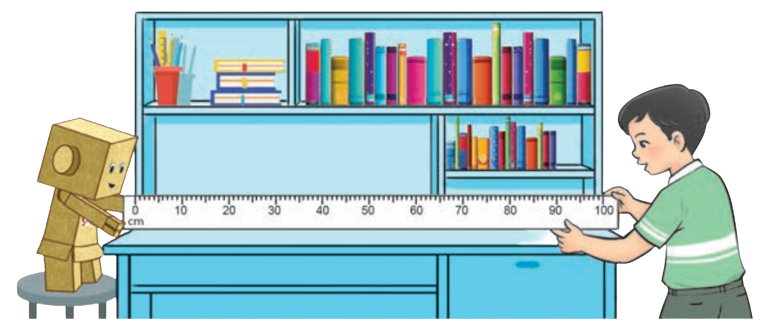 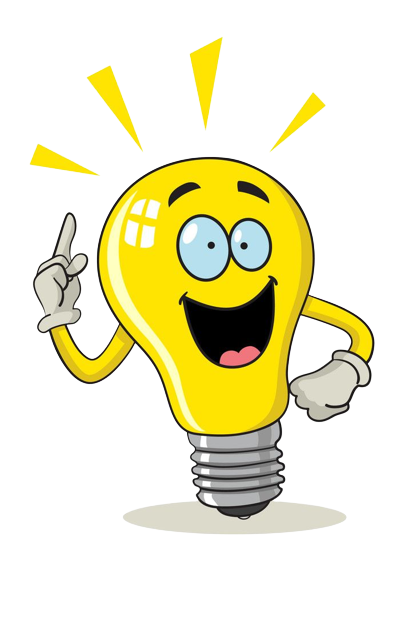  Mét là một đơn vị đo độ dài.
 Mét viết tắt là m.
 1 m  =  10 dm;        1 m  =  100 cm.
 10 dm  =  1 m;        100 cm  =  1 m.
7
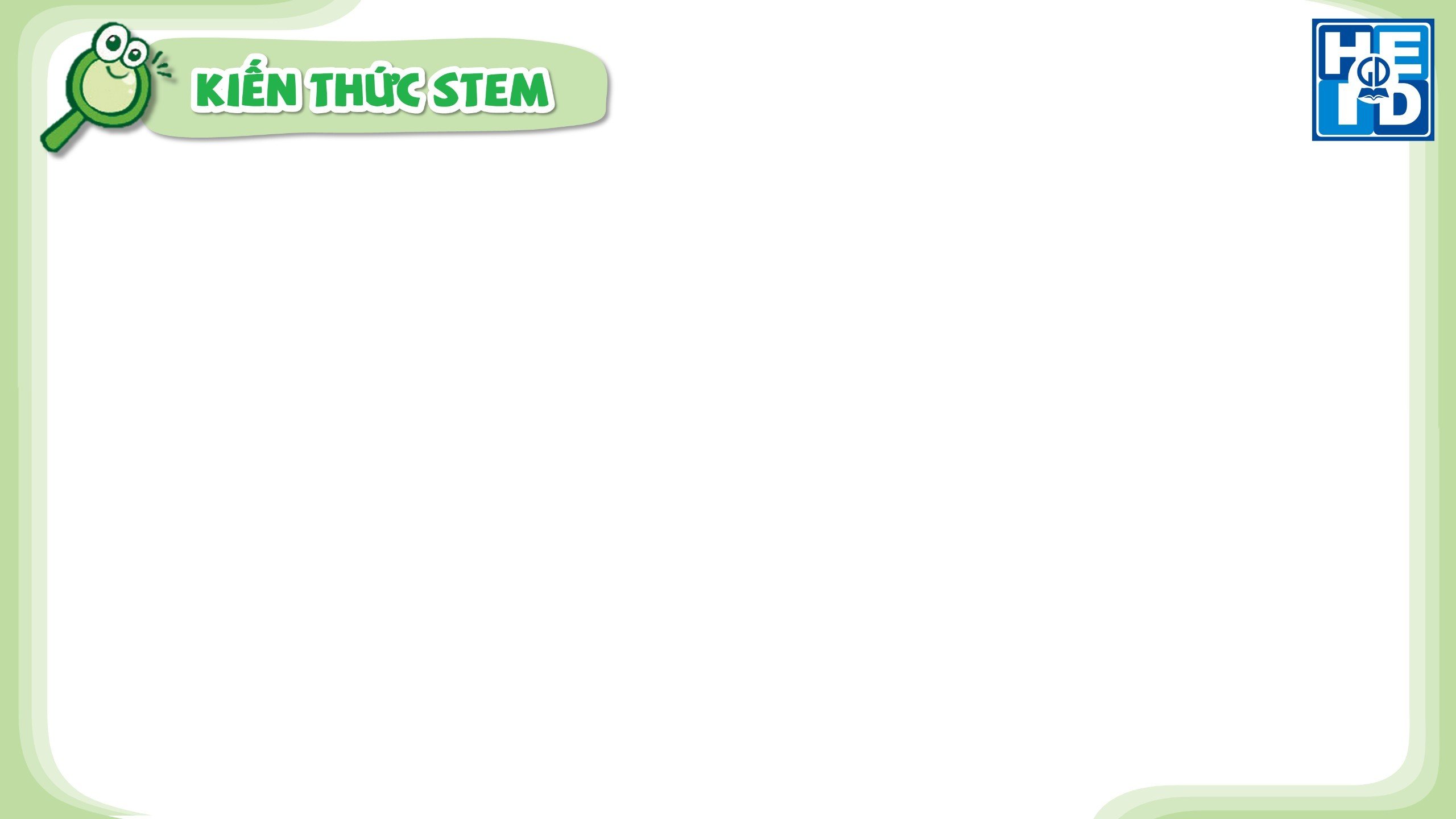 Thực hành 1
Số?
100
10
?
?
1 m =                cm
1 m =            dm;
1 dm =             cm;
10
?
50 dm =            m
5
?
3
?
30 cm  =             dm;
1
8
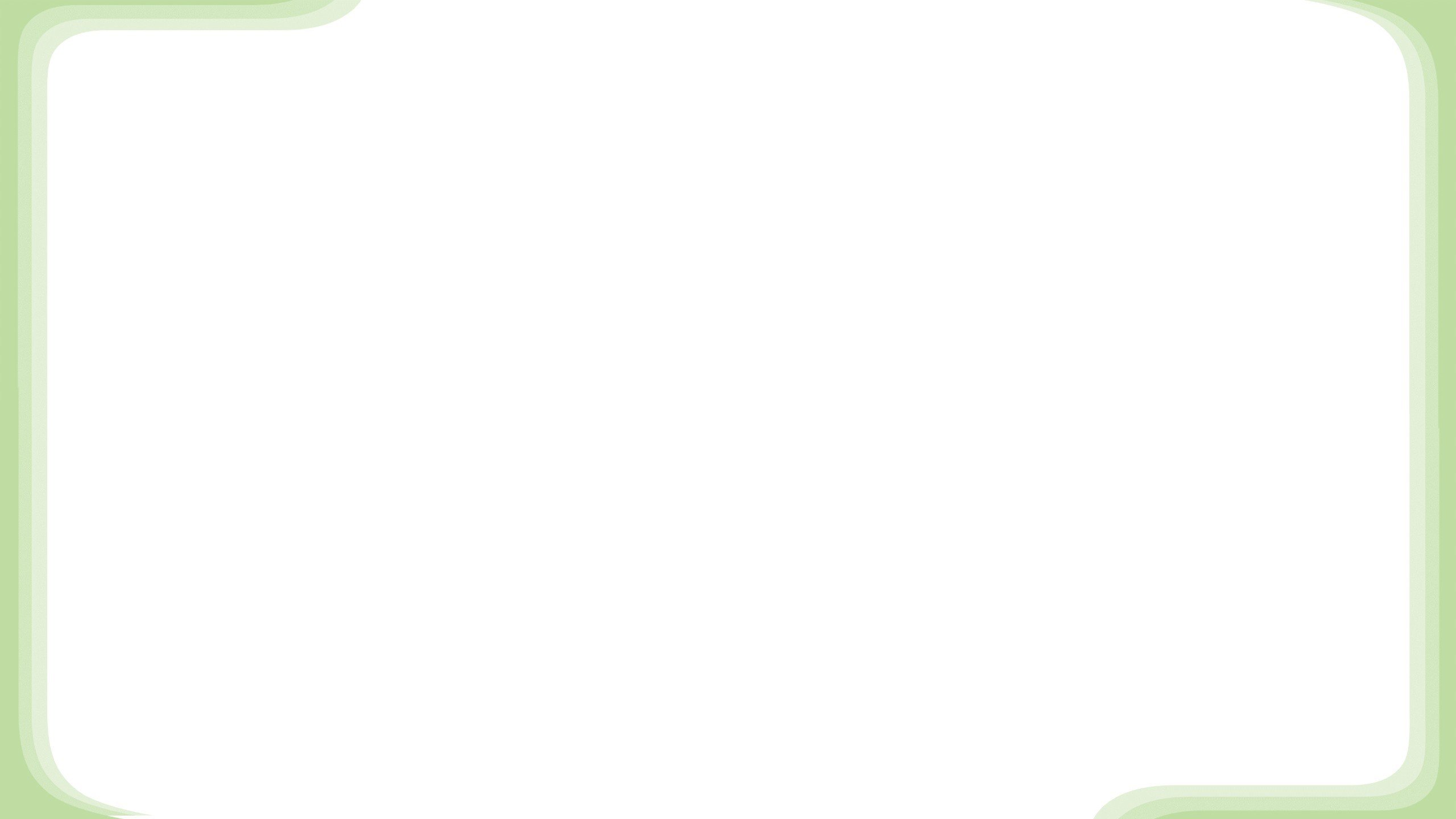 Thực hành 1
Chọn độ dài thích hợp.
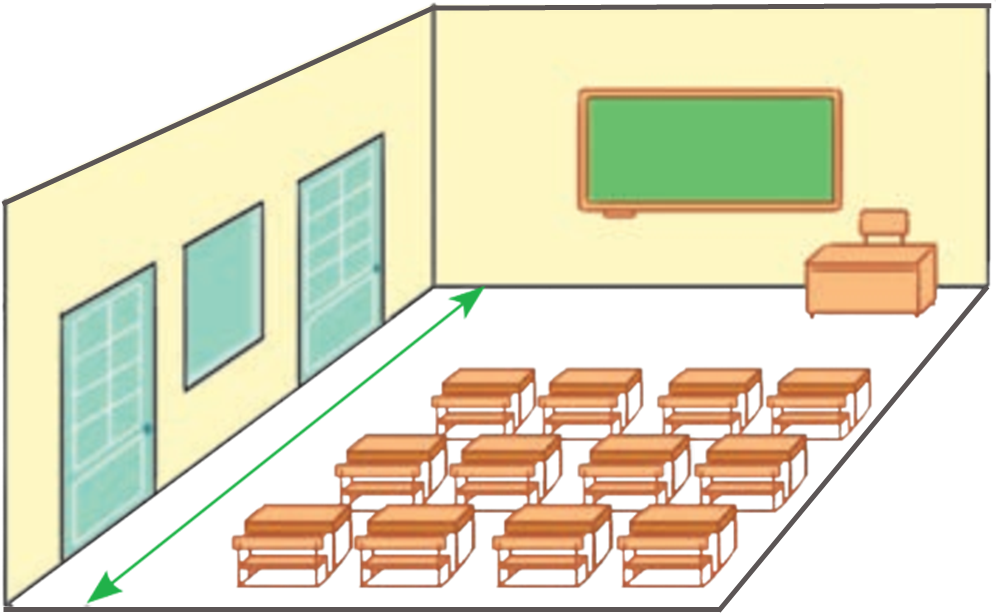 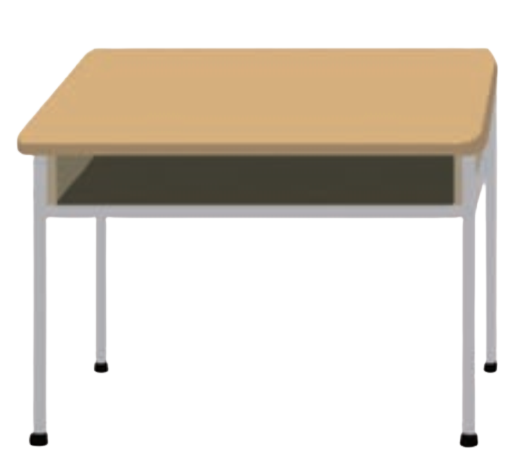 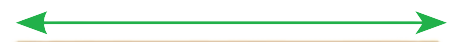 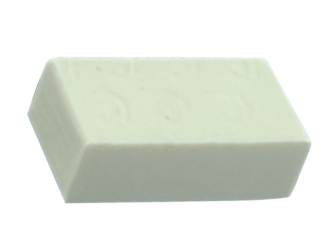 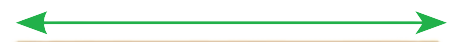 7 dm
5 cm
10 m
2
9
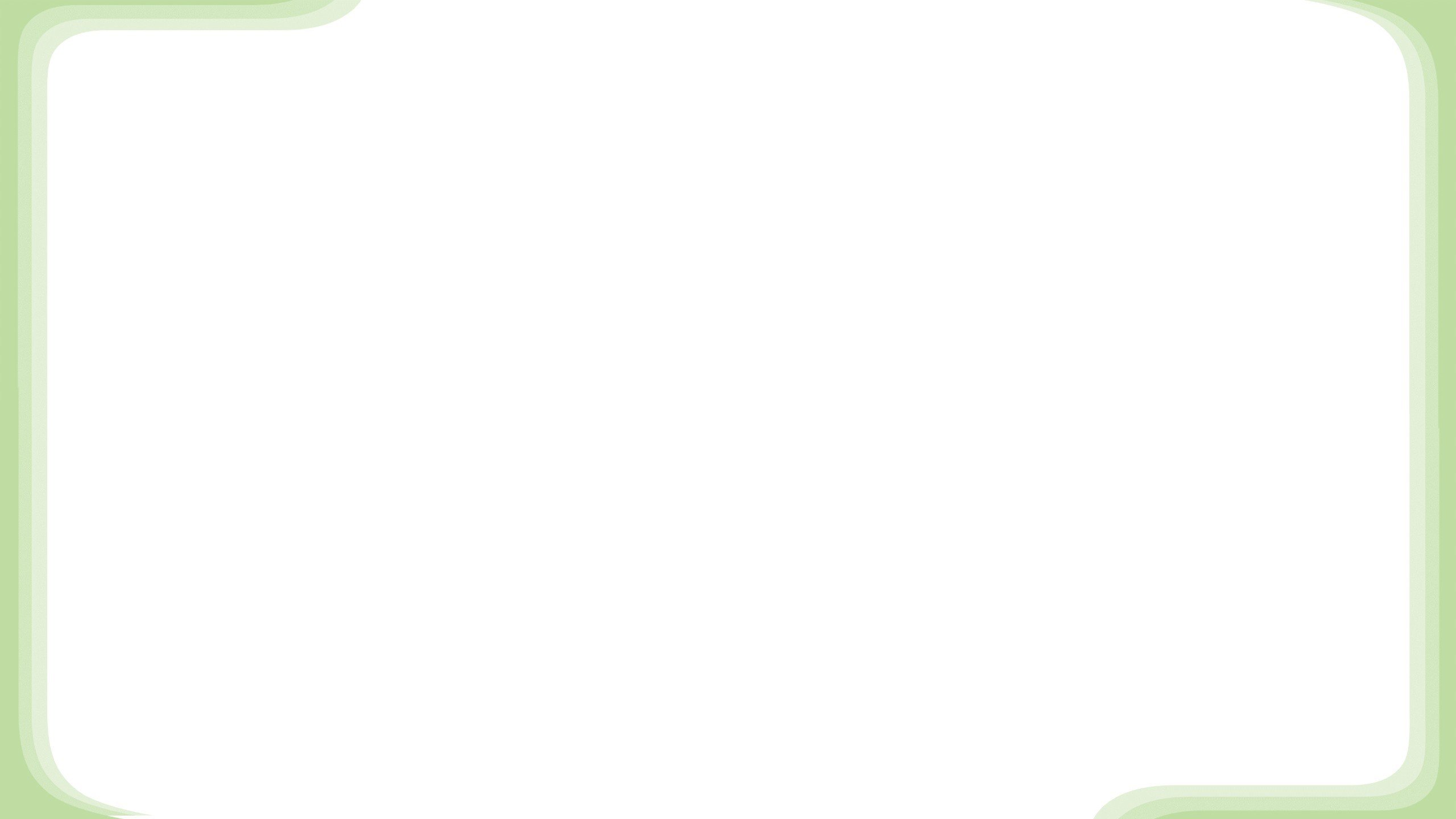 Thực hành 1
Số?
?
72
4 dm + 8 dm =              dm
?
12
27 dm + 45 dm =              dm
?
32
?
33
51 m – 18 m =              m
62 m – 30 m =              m
3
10
[Speaker Notes: Nén font lại]
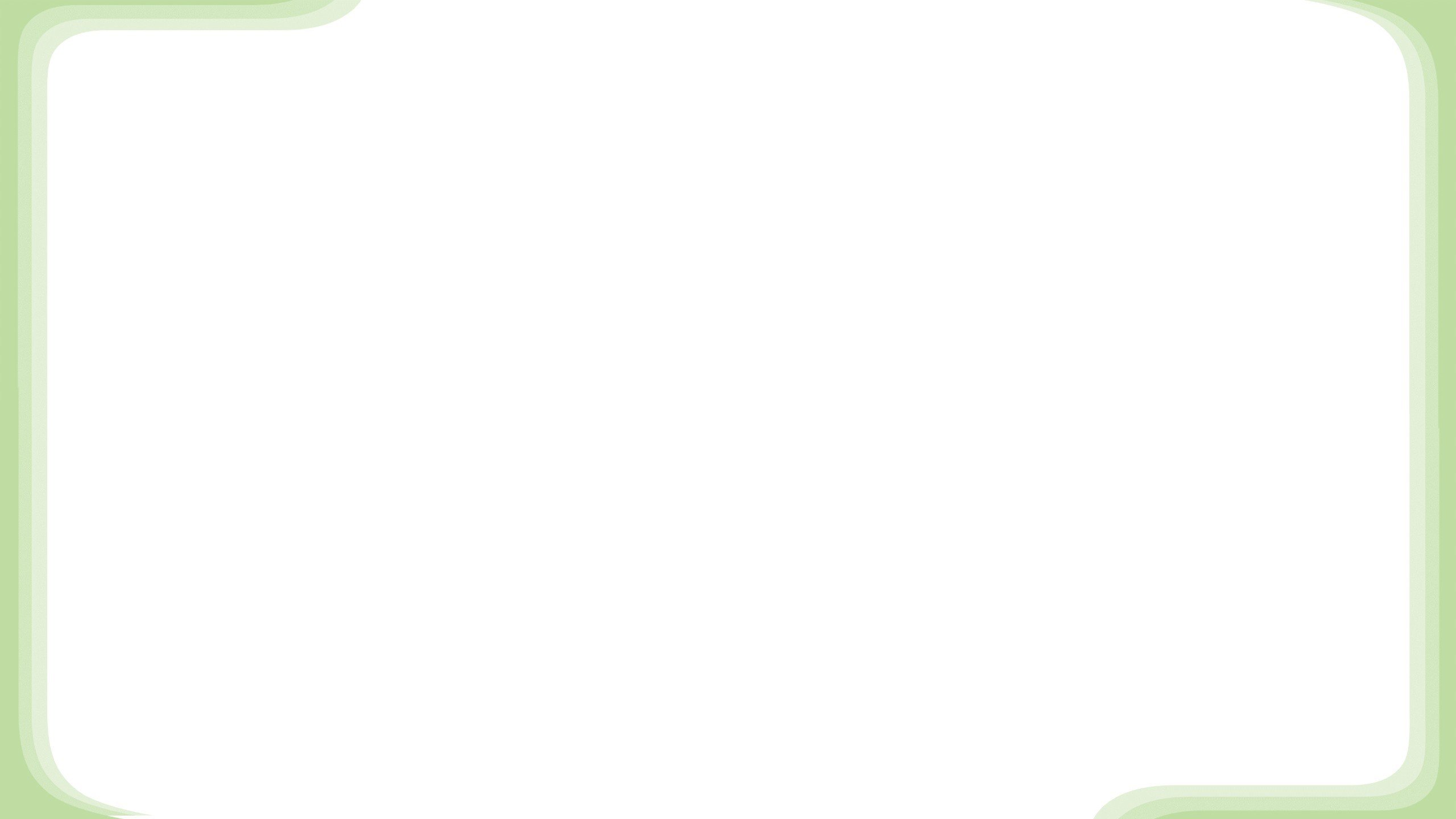 Thực hành 2
- Đo và vẽ một đoạn thước dài 10 cm lên tấm bìa.
10 cm
- Trên đoạn thước này, hãy chia các vạch đều nhau 1 cm.
1 cm
11
[Speaker Notes: R: Bôi bớt hết tất cả các cm còn lại]
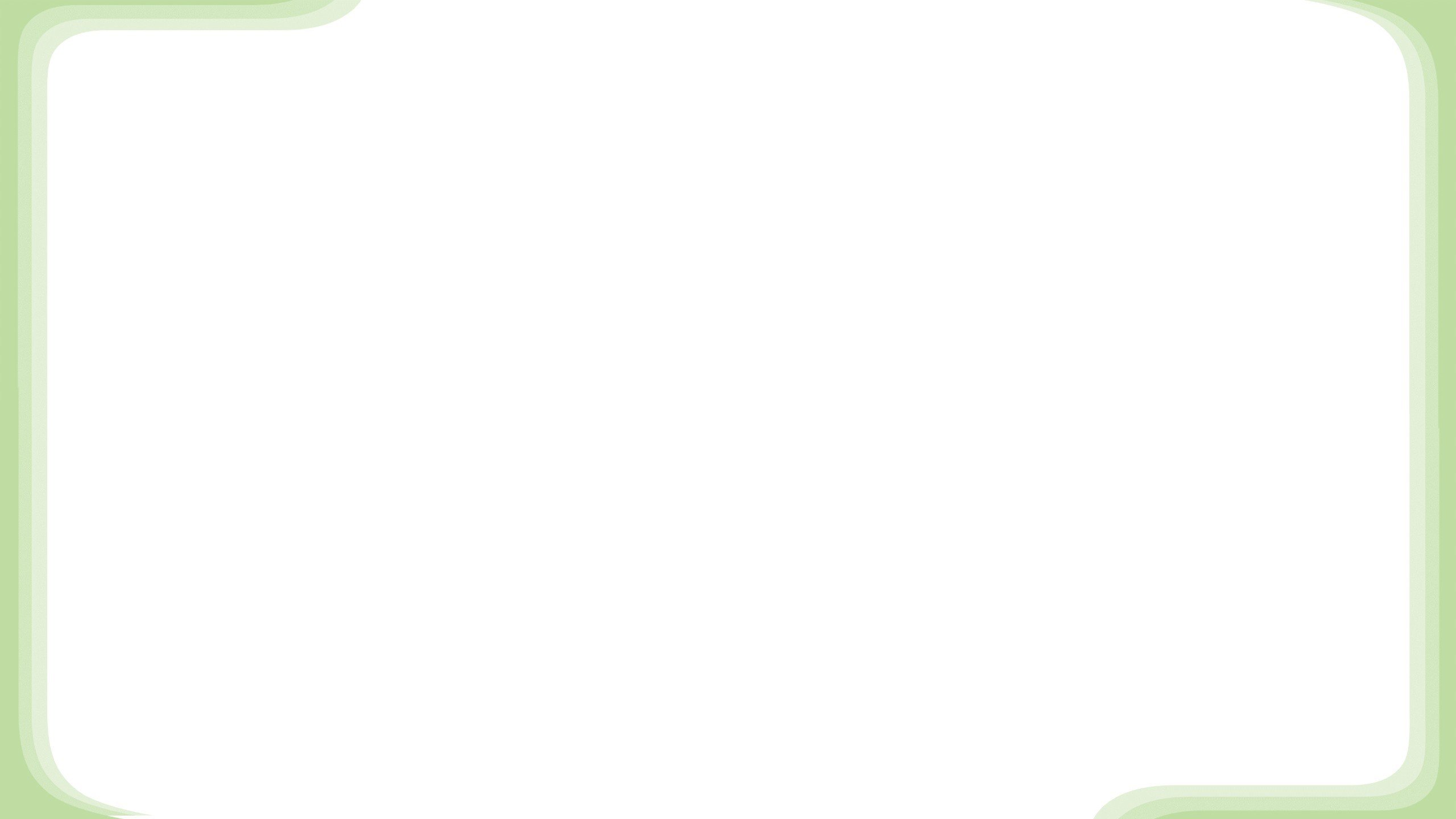 Thực hành đo độ dài
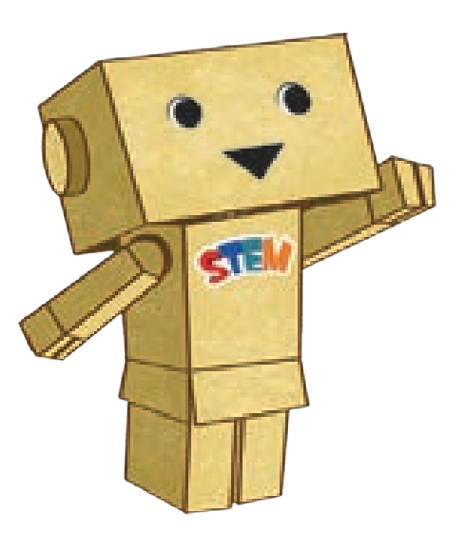 12
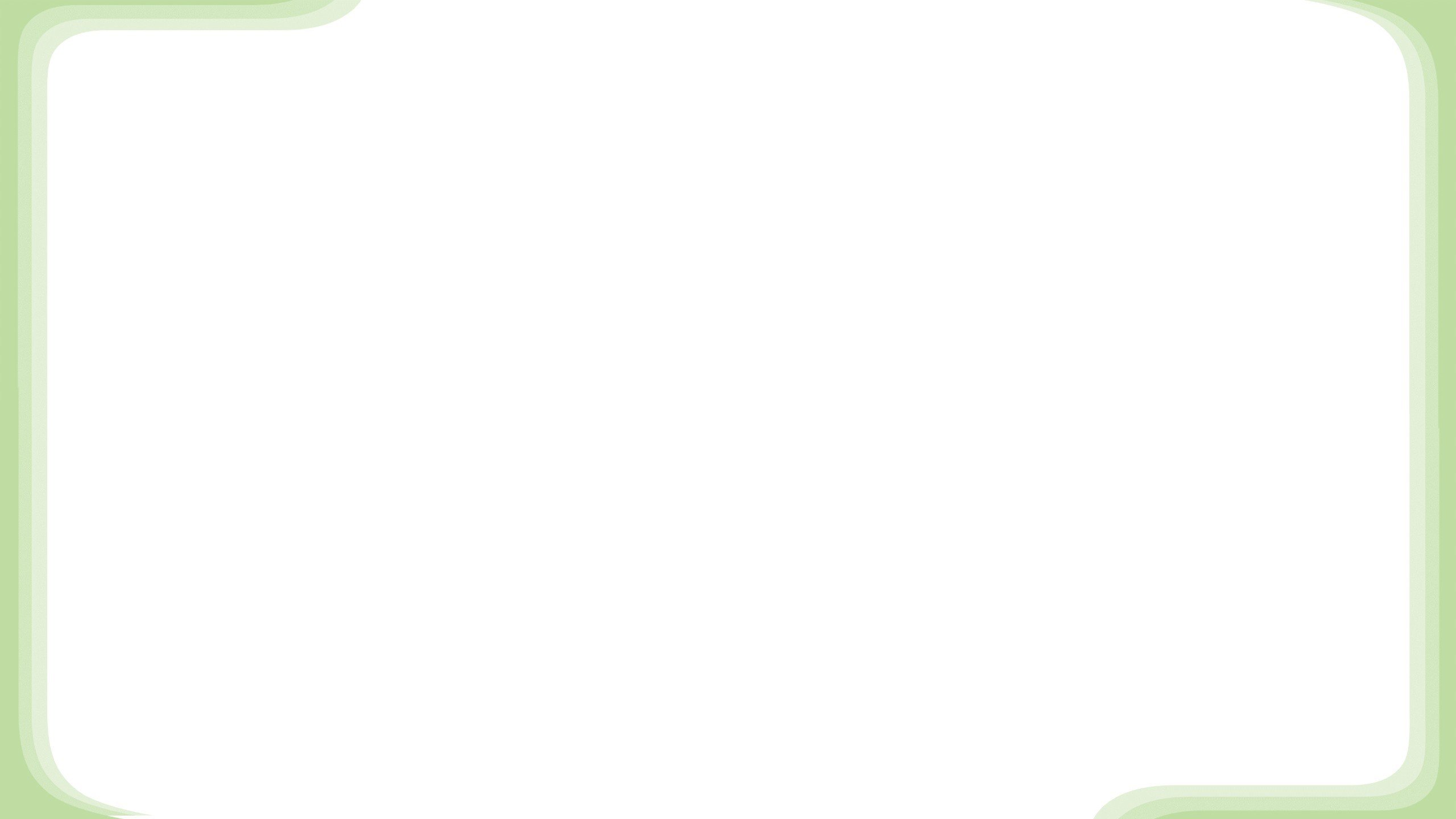 Thực hành đo độ dài
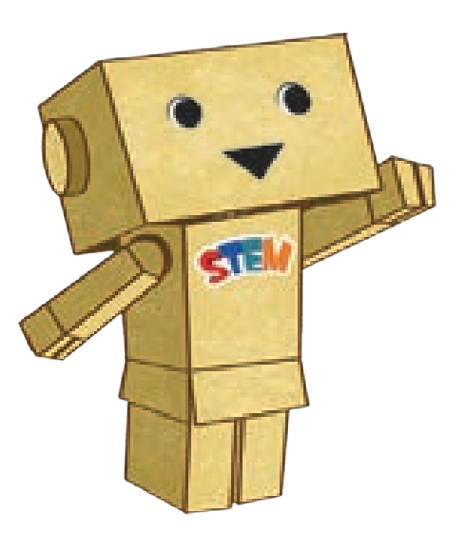 13
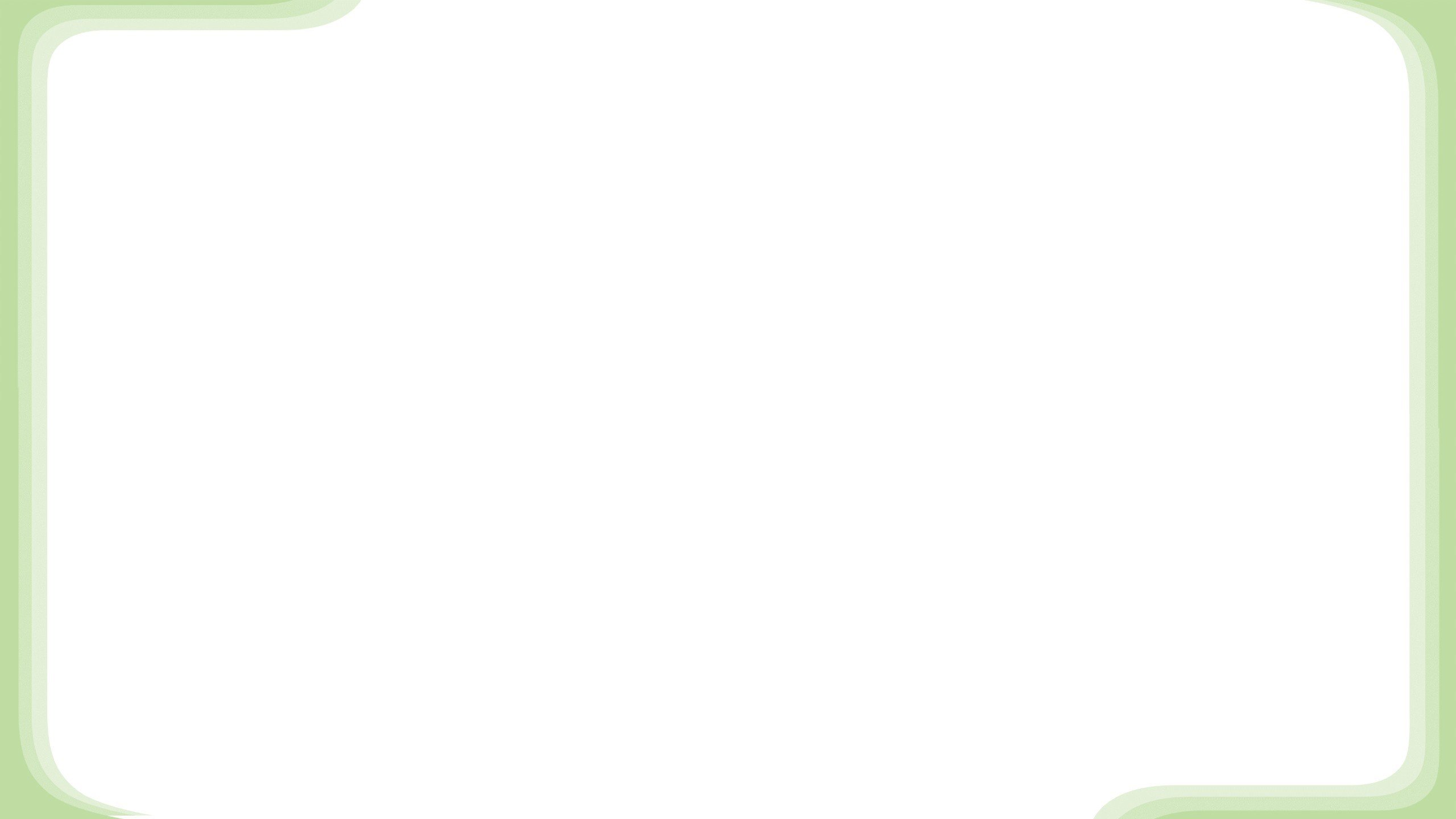 Thực hành đo độ dài
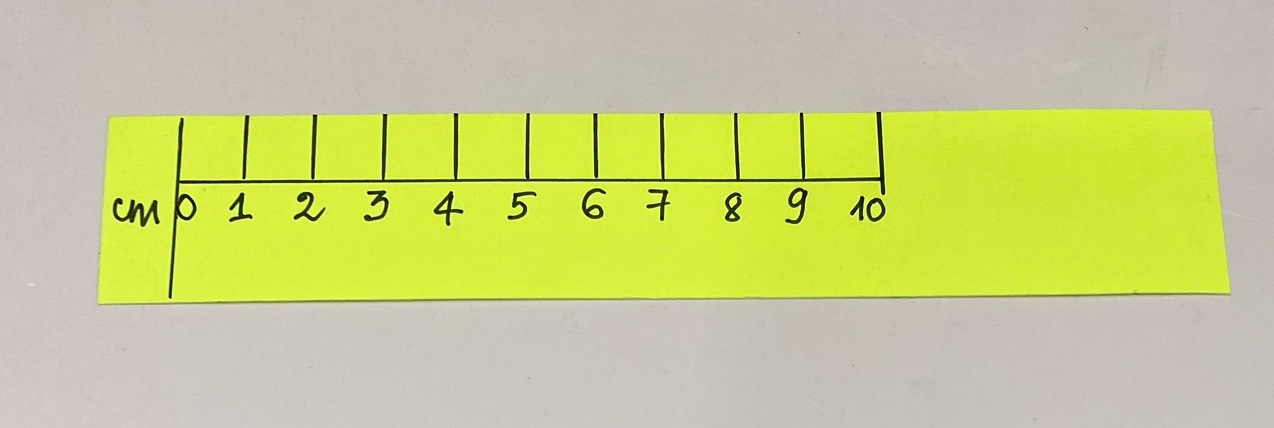 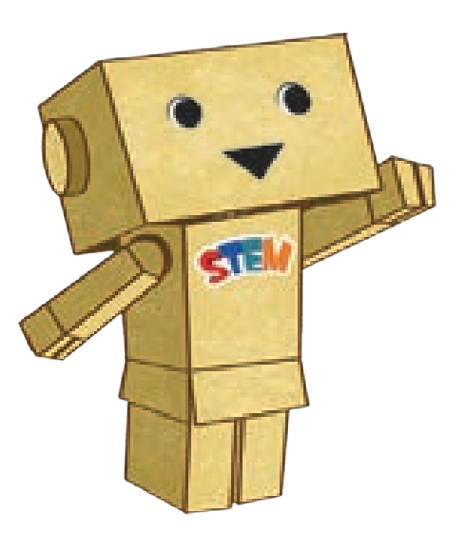 14
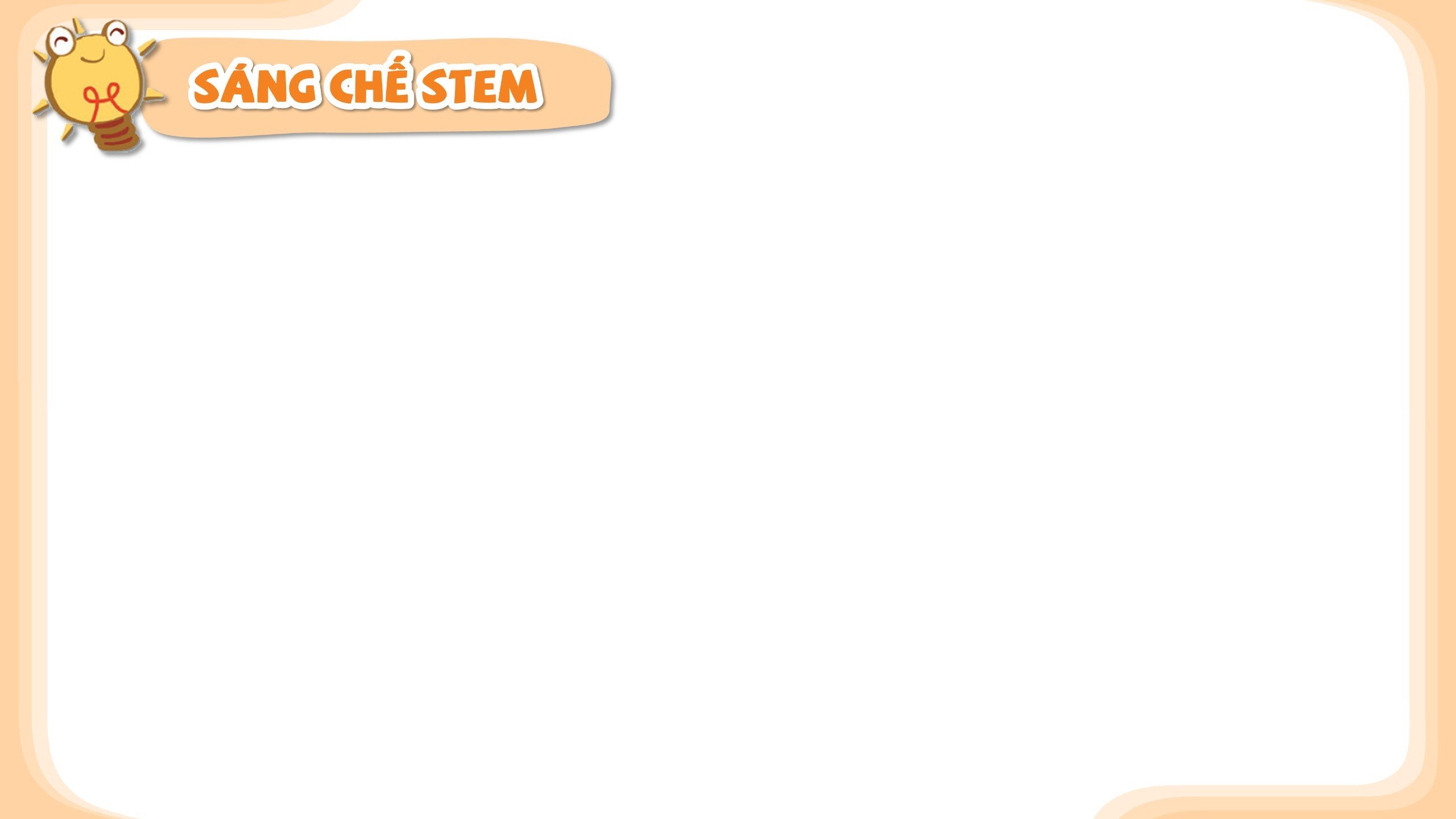 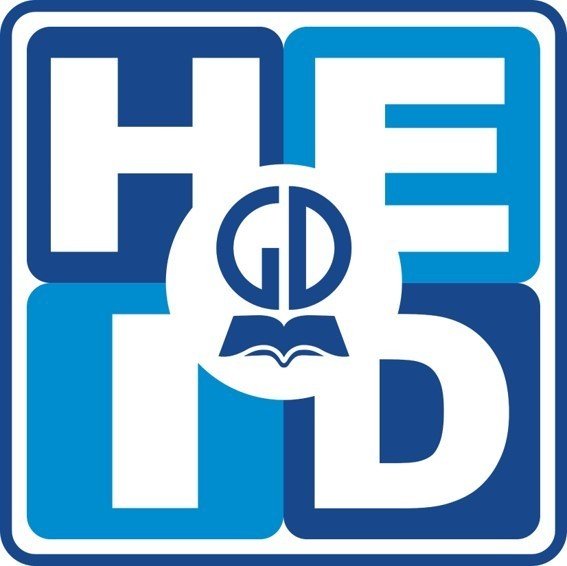 1. Em có
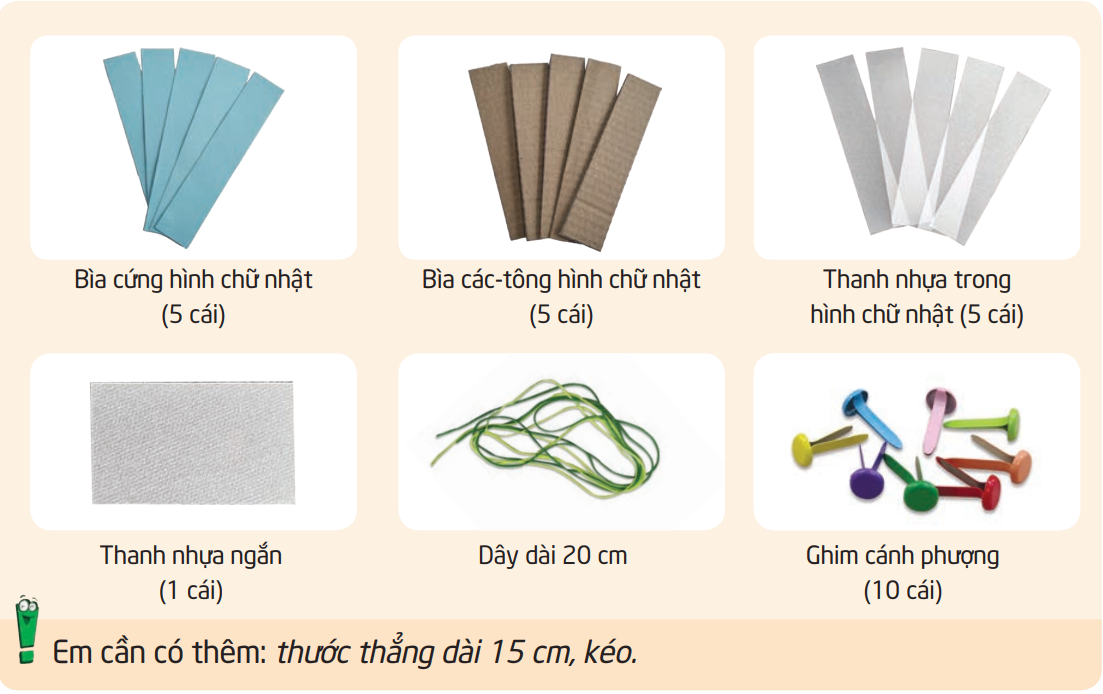 16
[Speaker Notes: R: Thêm hình nguyên vật liệu mới]
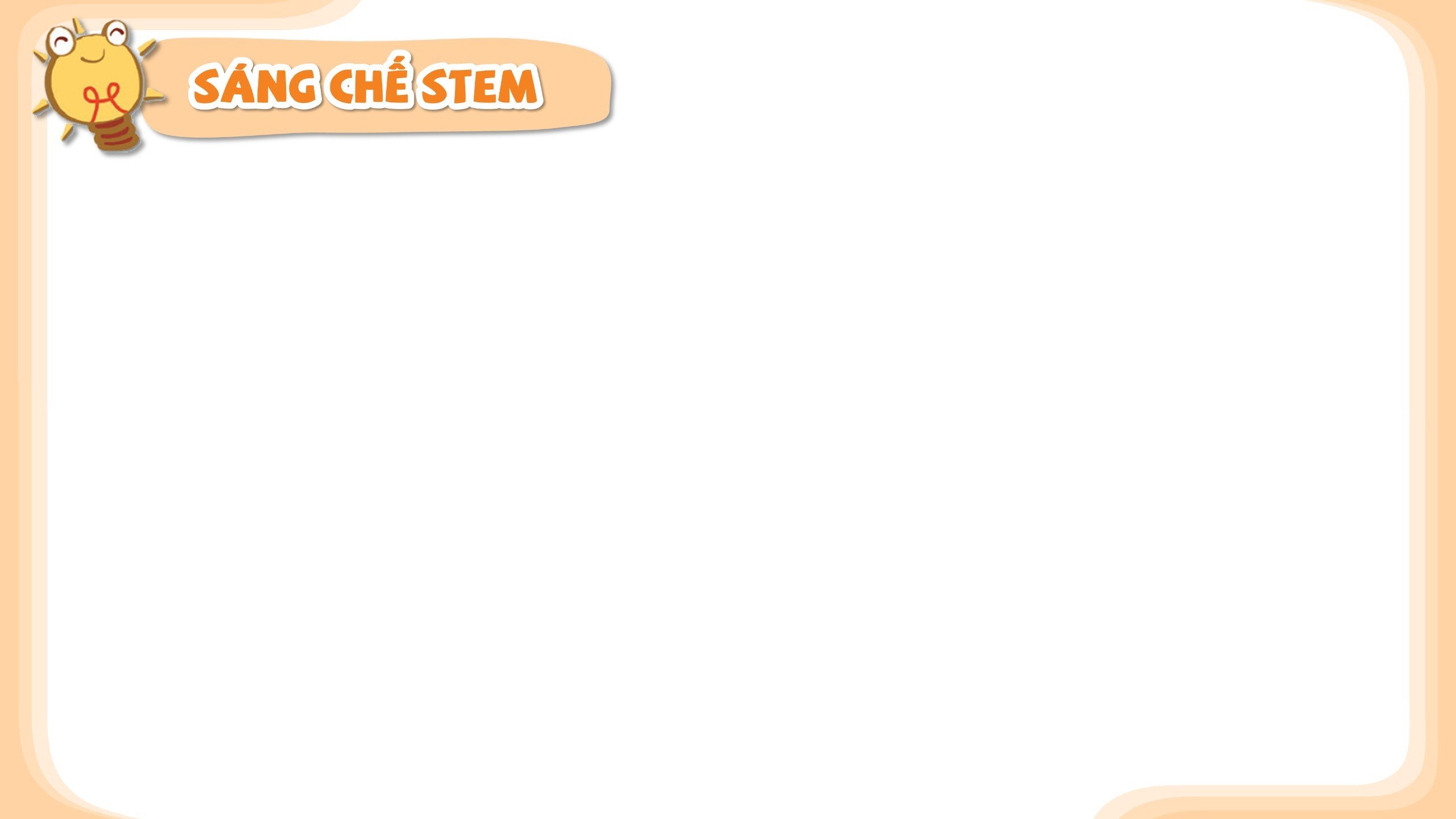 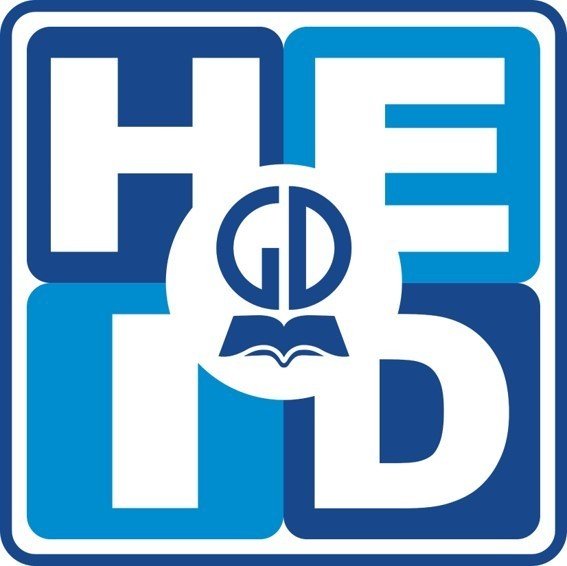 2. Em sáng tạo
a. Em làm gì?
Em quan sát thước gấp và trả lời câu hỏi:
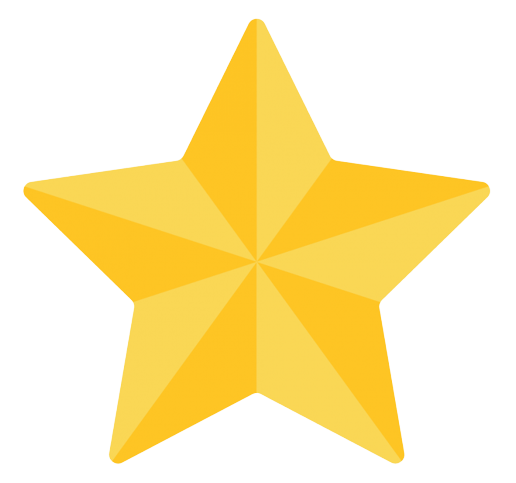 Thước gấp gồm mấy đoạn?
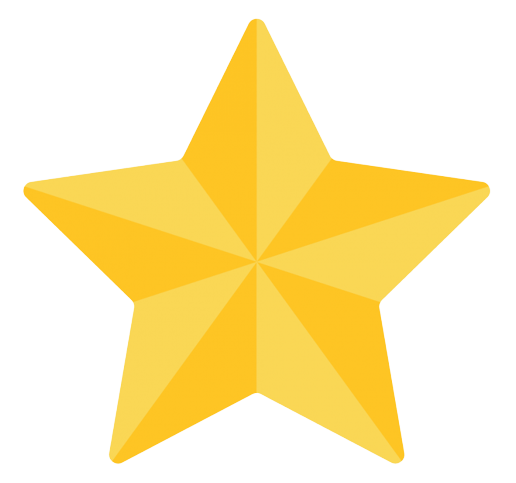 Khi mở và kéo thẳng thì thước gấp dài bao nhiêu xăng-ti-mét?
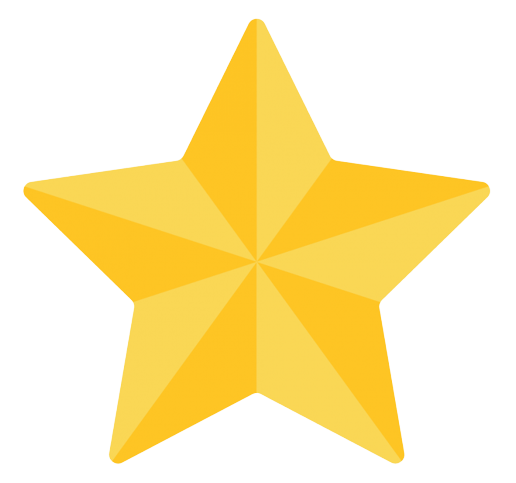 Mỗi đoạn của thước gấp làm bằng vật liệu gì?
Các đoạn thước được nối với nhau bằng vật liệu nào?
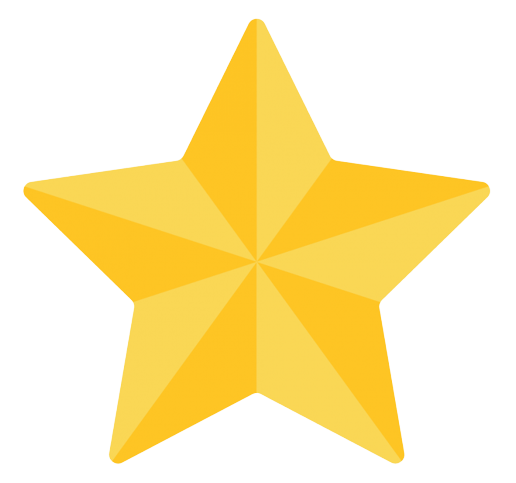 17
[Speaker Notes: Xem qua SP mẫu (vật thật) nhưng ko hoàn chỉnh.]
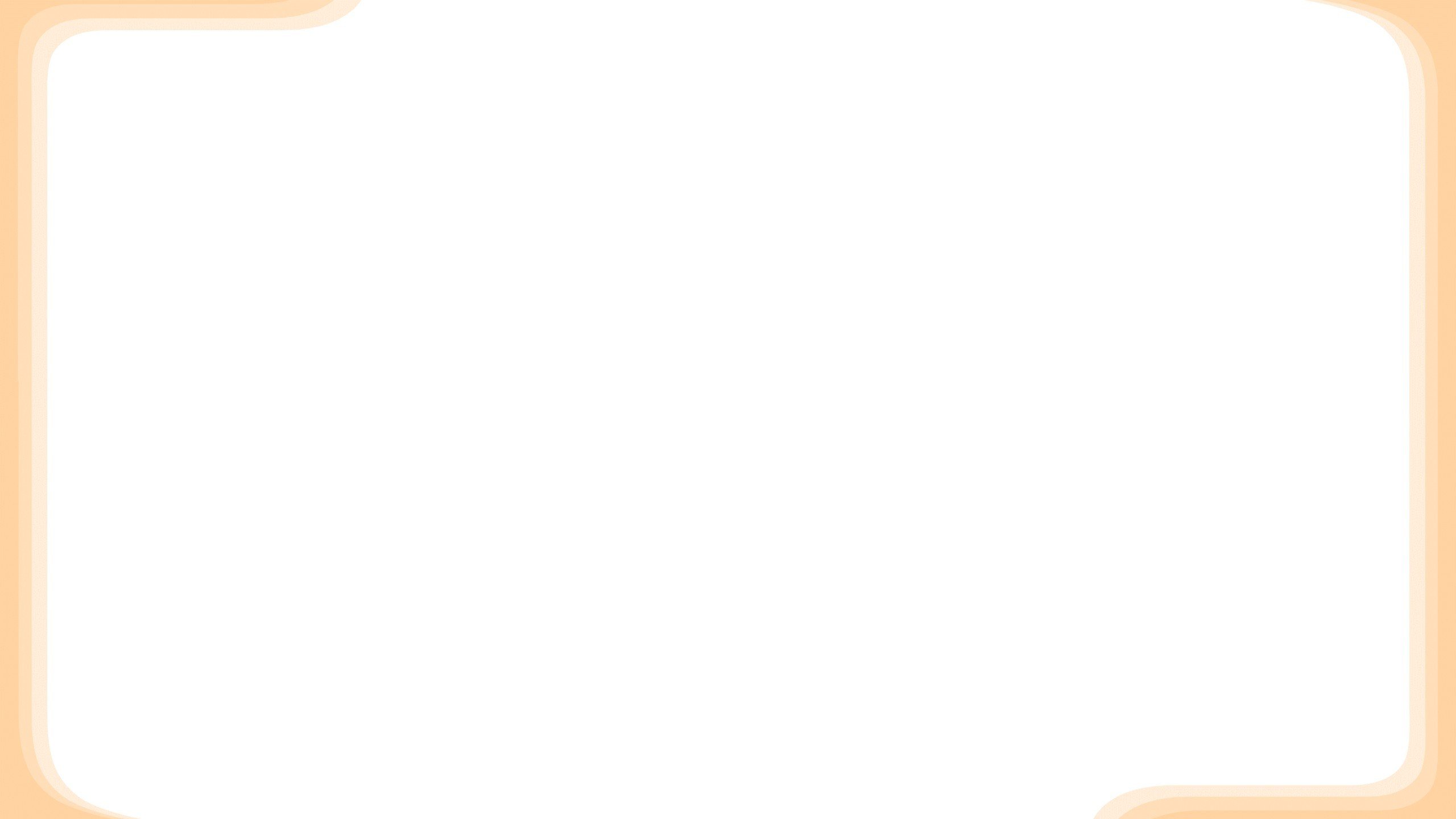 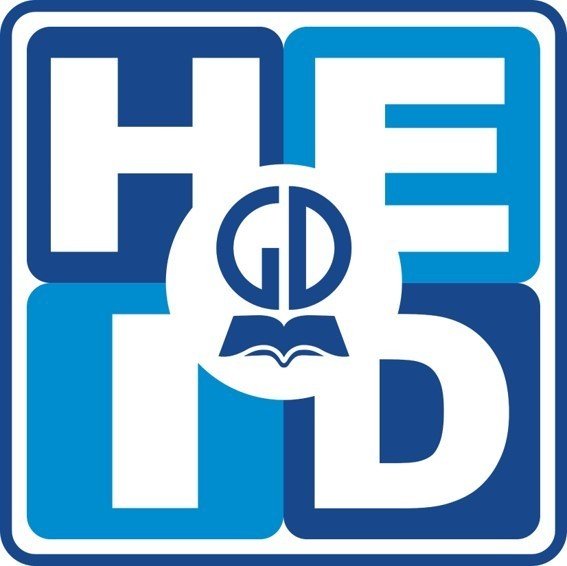 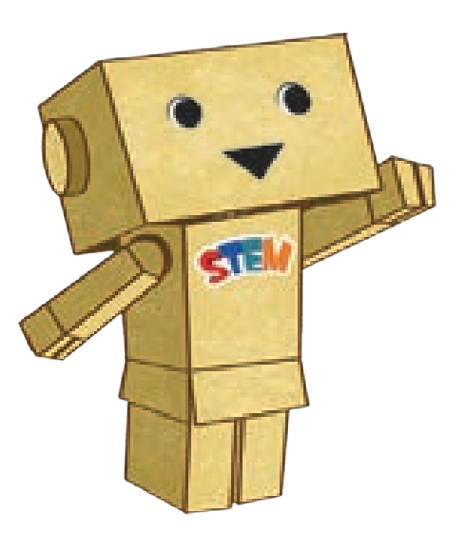 18
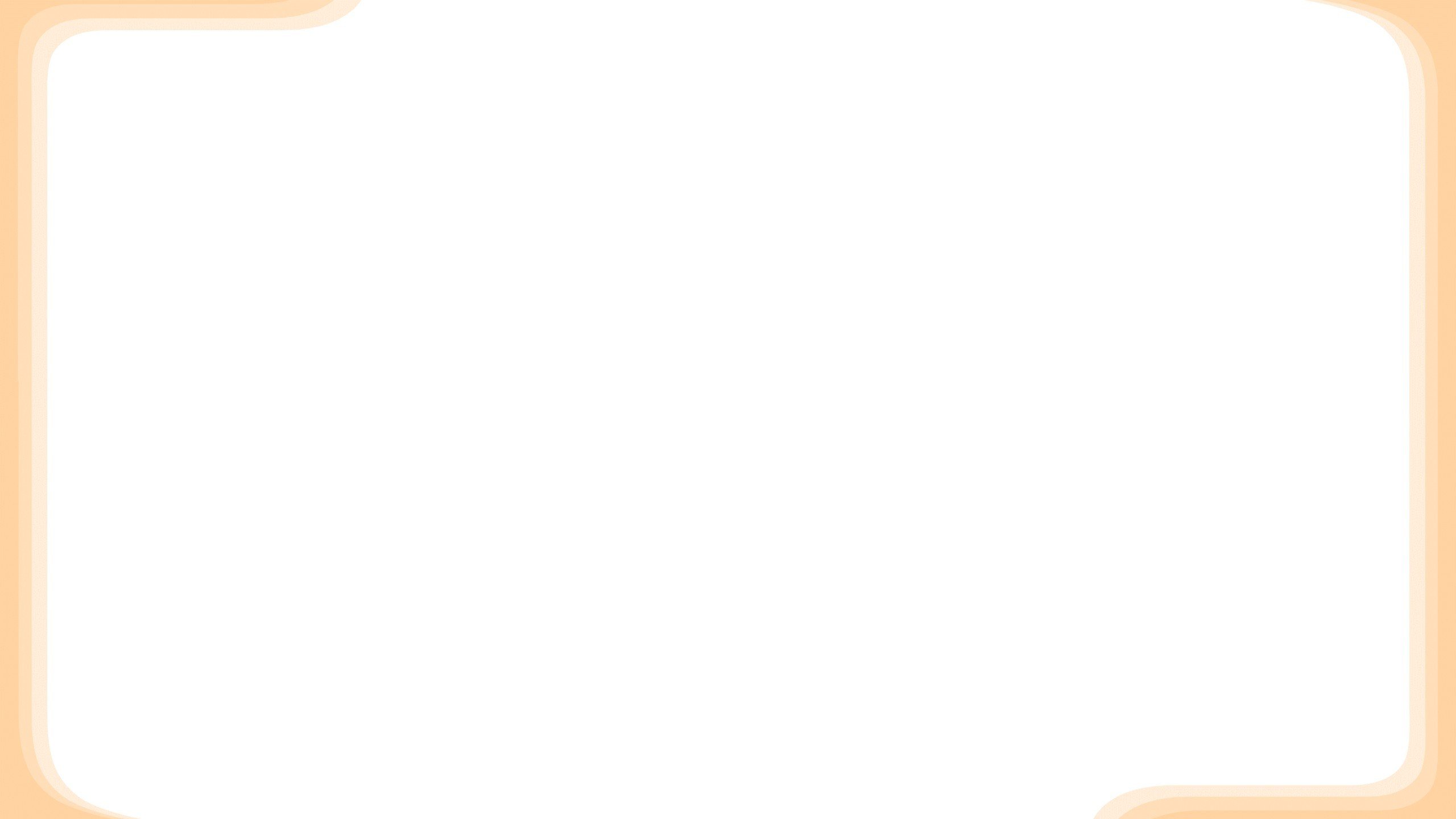 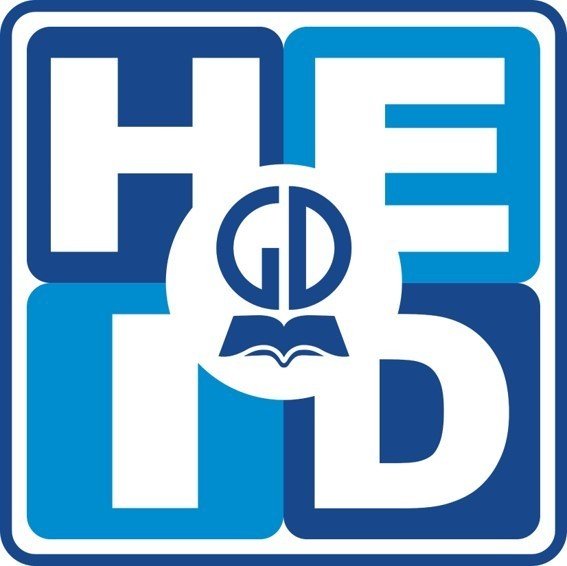 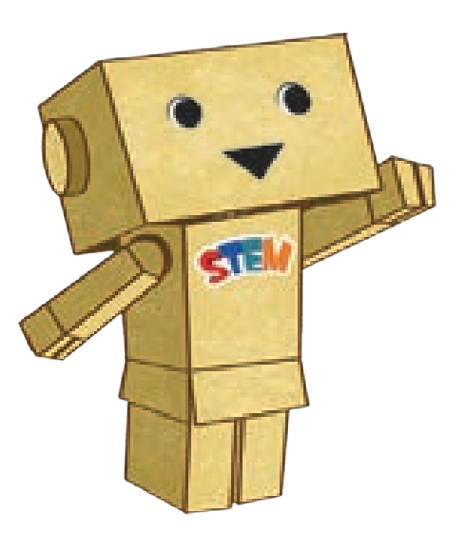 19
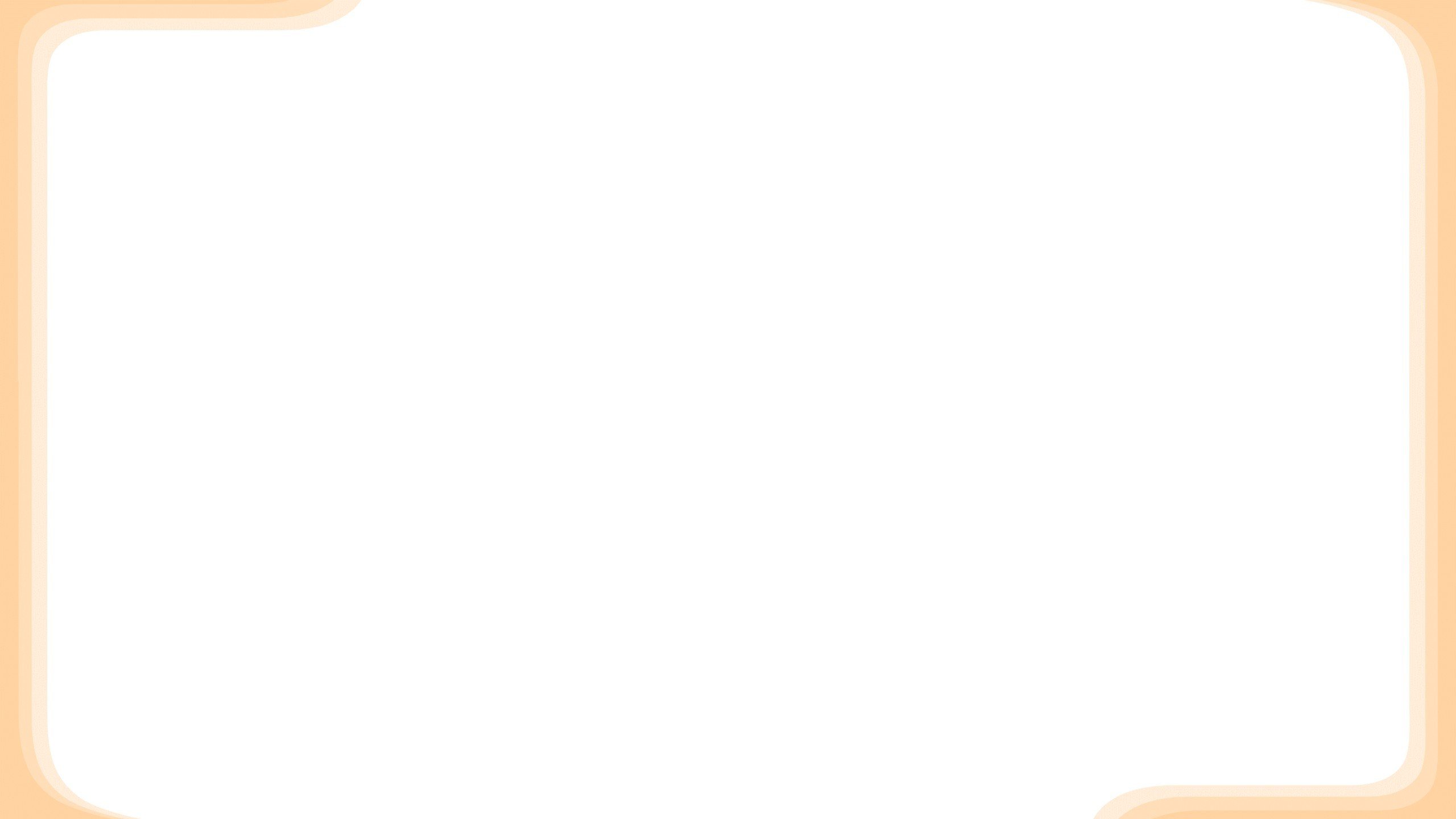 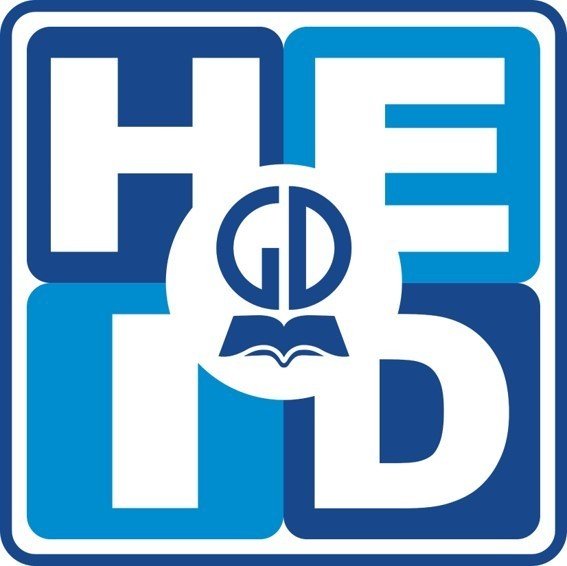 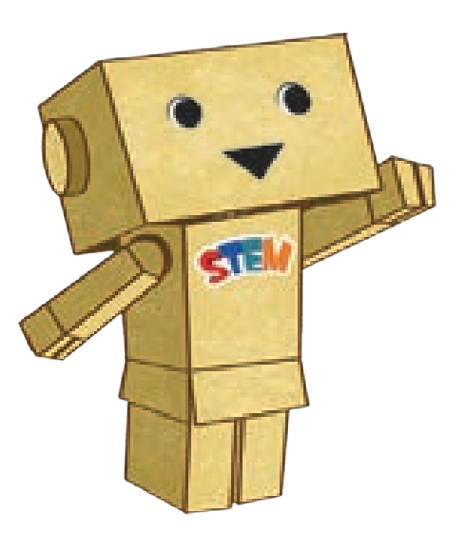 20
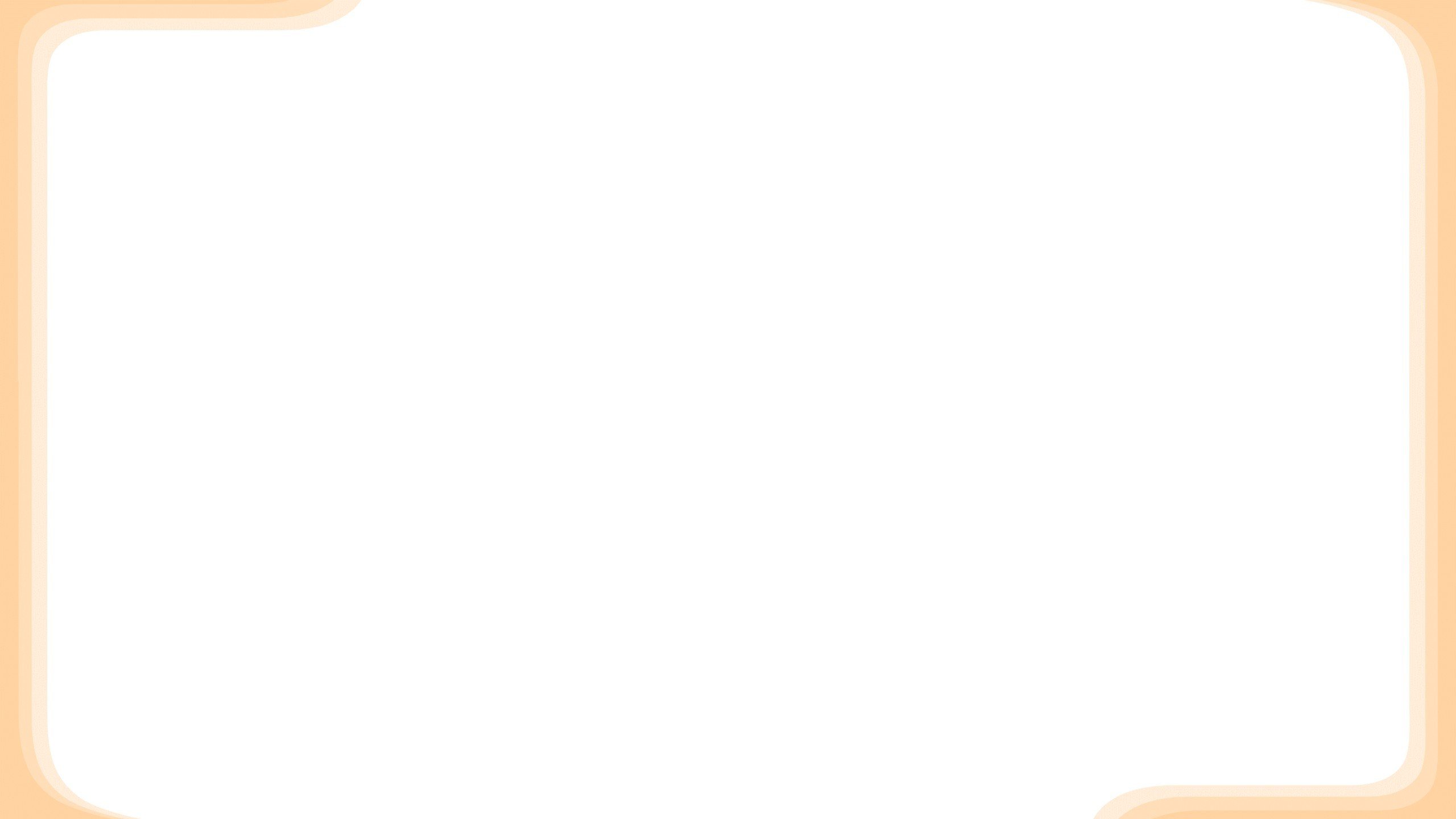 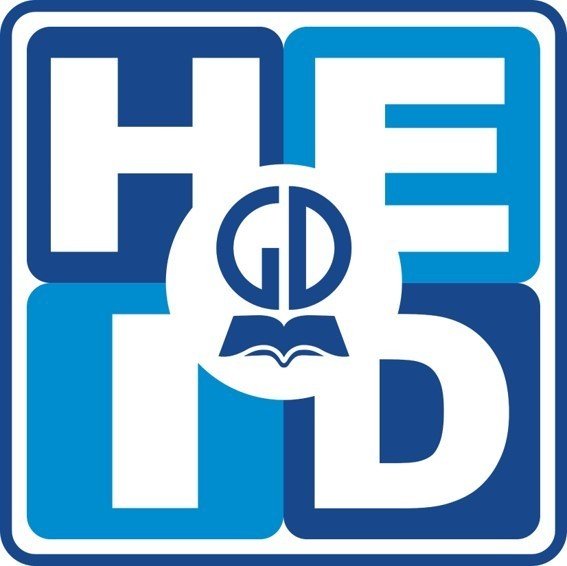 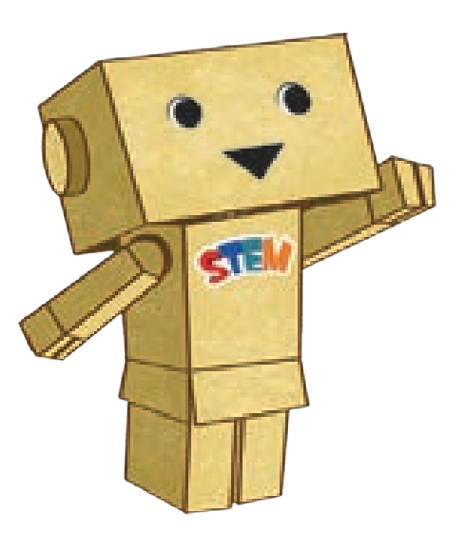 21
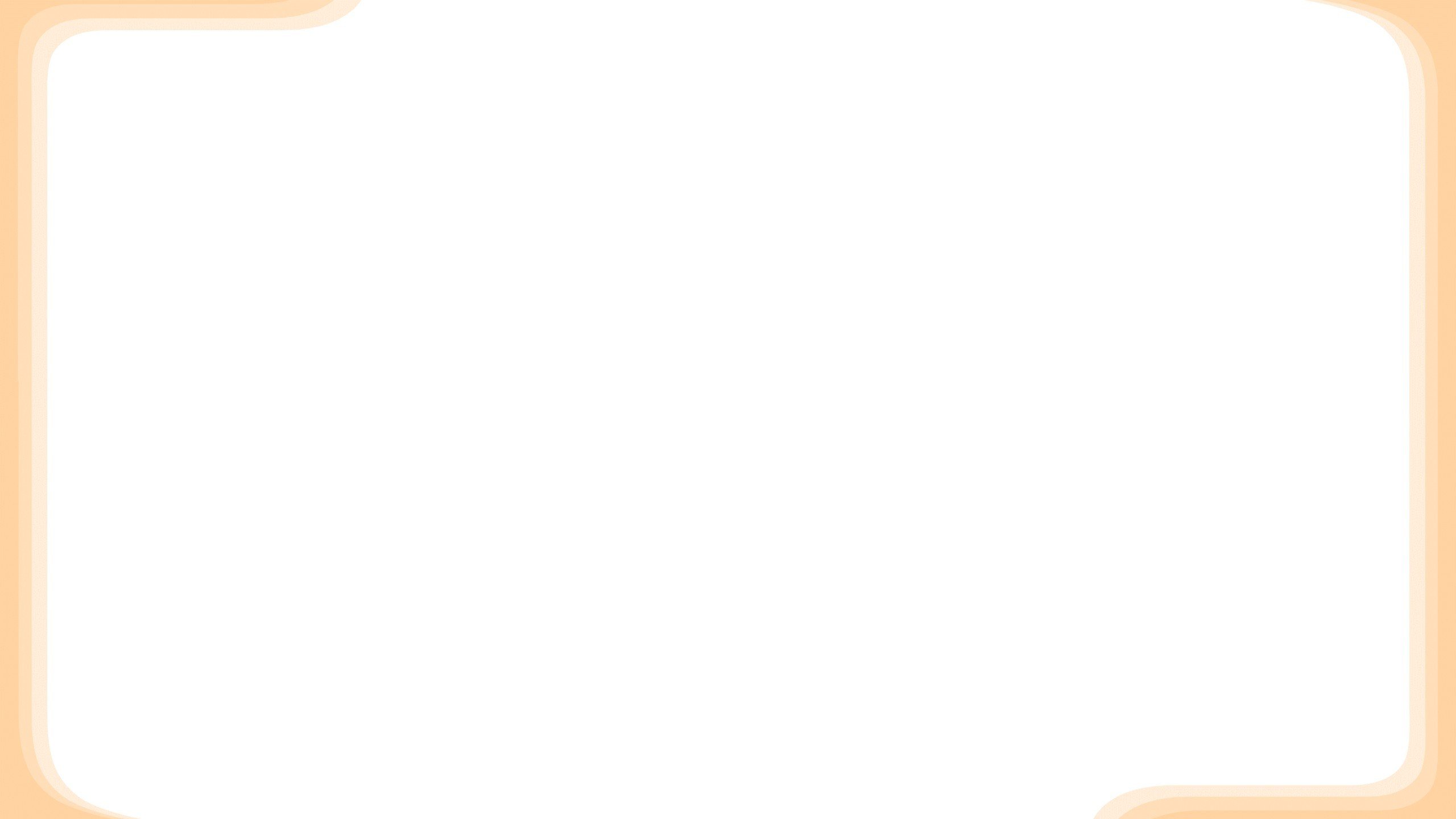 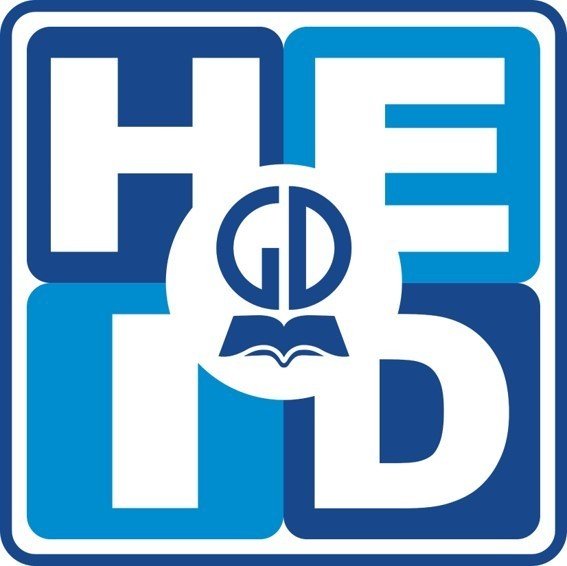 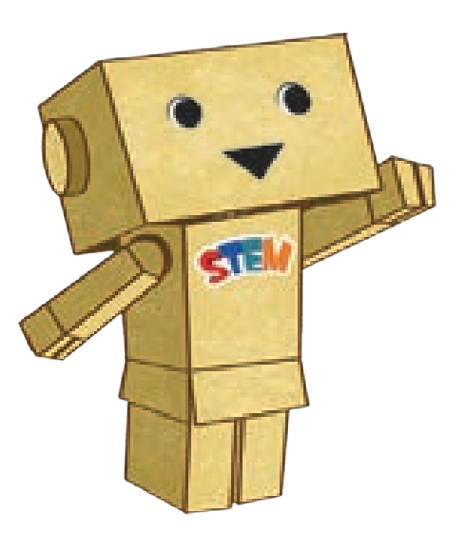 22
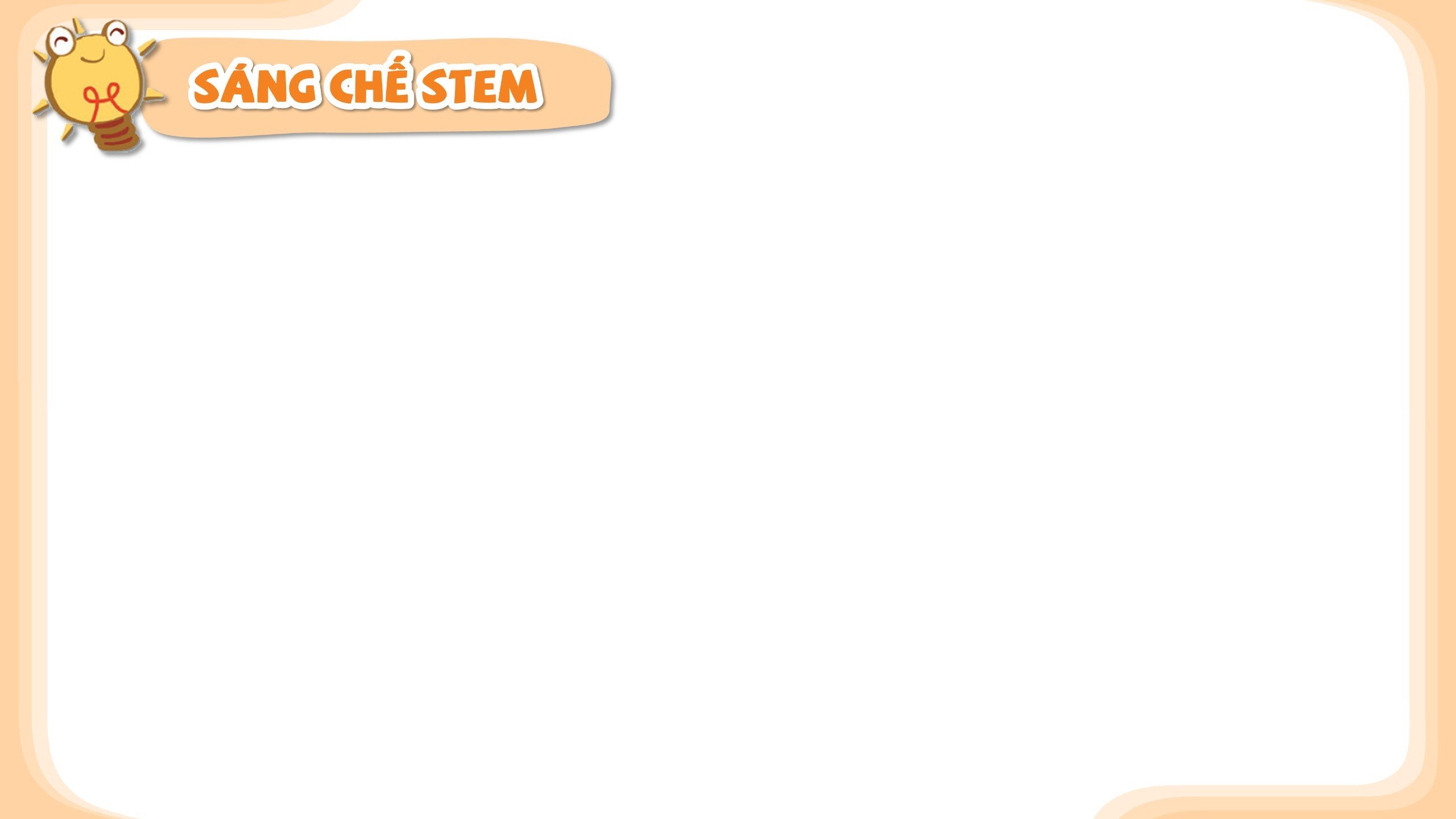 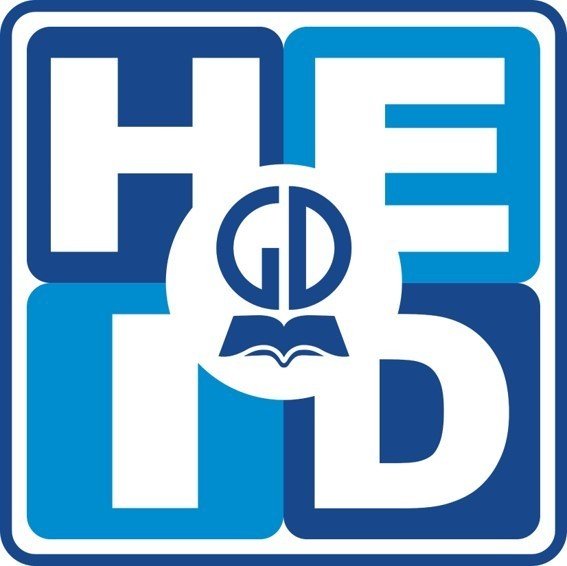 2. Em sáng tạo
b. Em làm như thế nào?
Thảo luận nhóm    để hoàn thành phiếu học tập số 1.
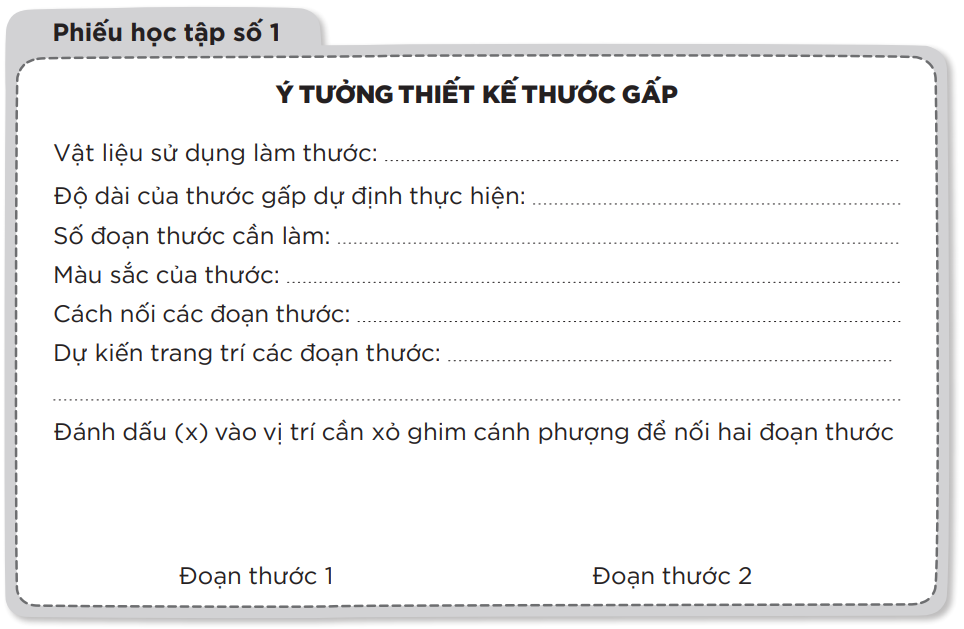 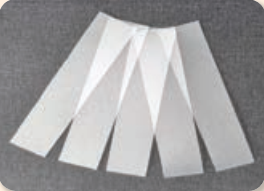 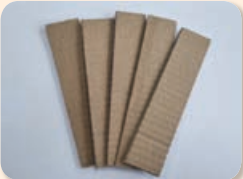 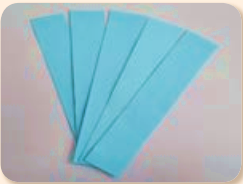 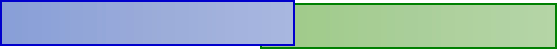 23
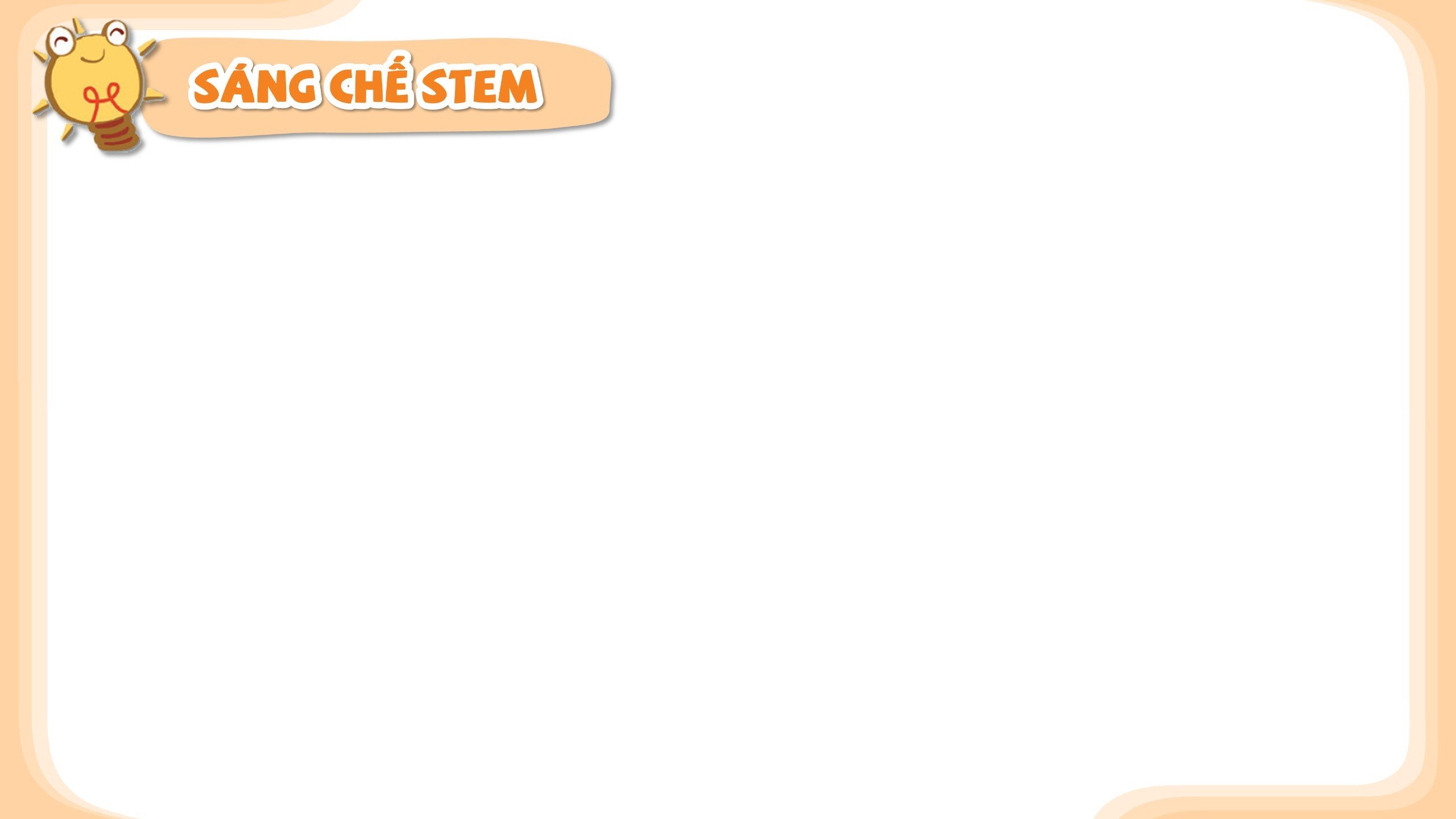 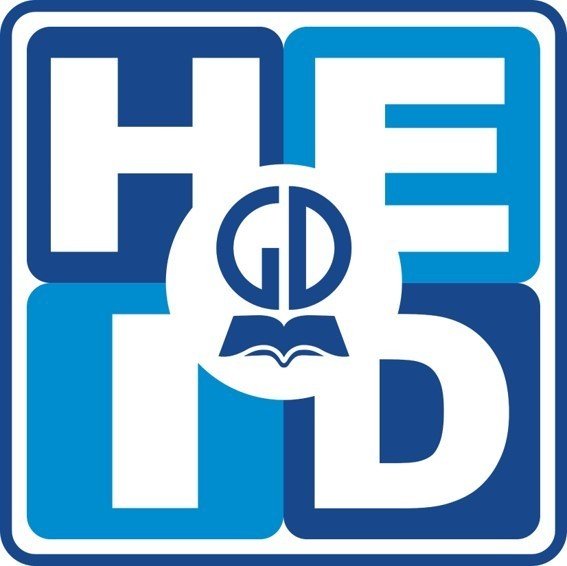 2. Em sáng tạo
2
b
b. Em làm như thế nào?
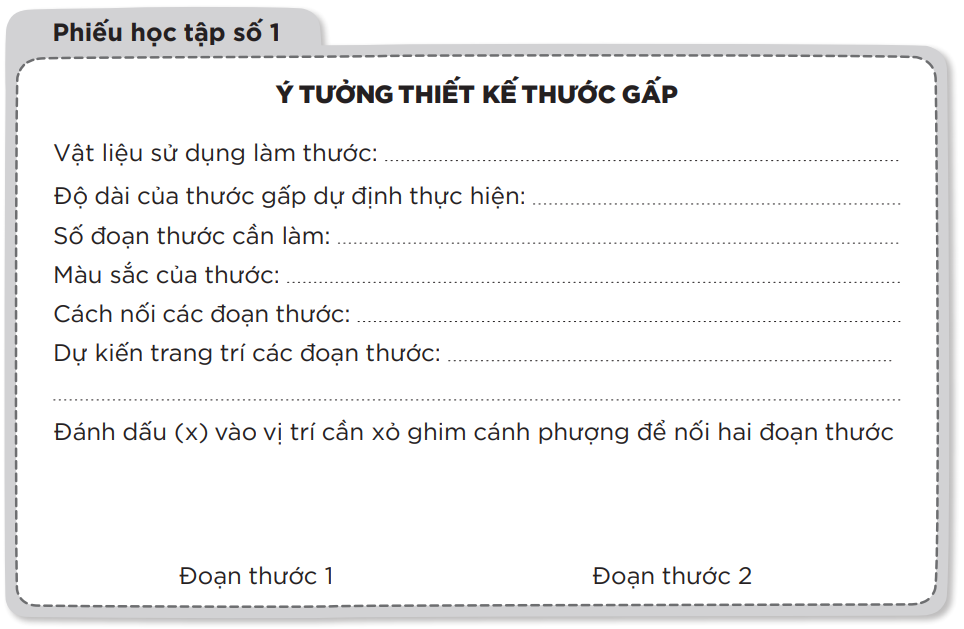 Em làm thước gấp bằng vật liệu gì?
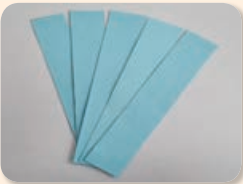 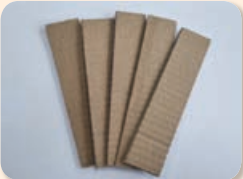 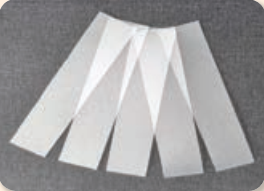 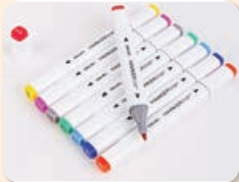 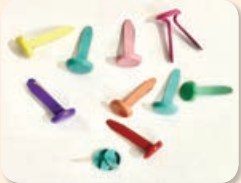 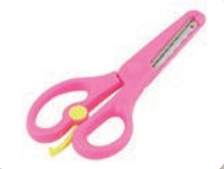 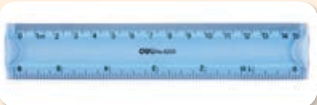 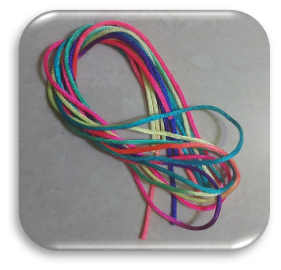 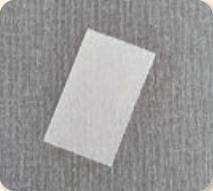 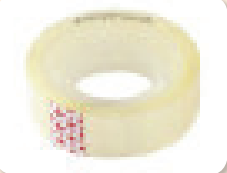 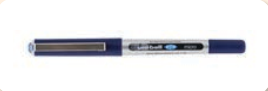 24
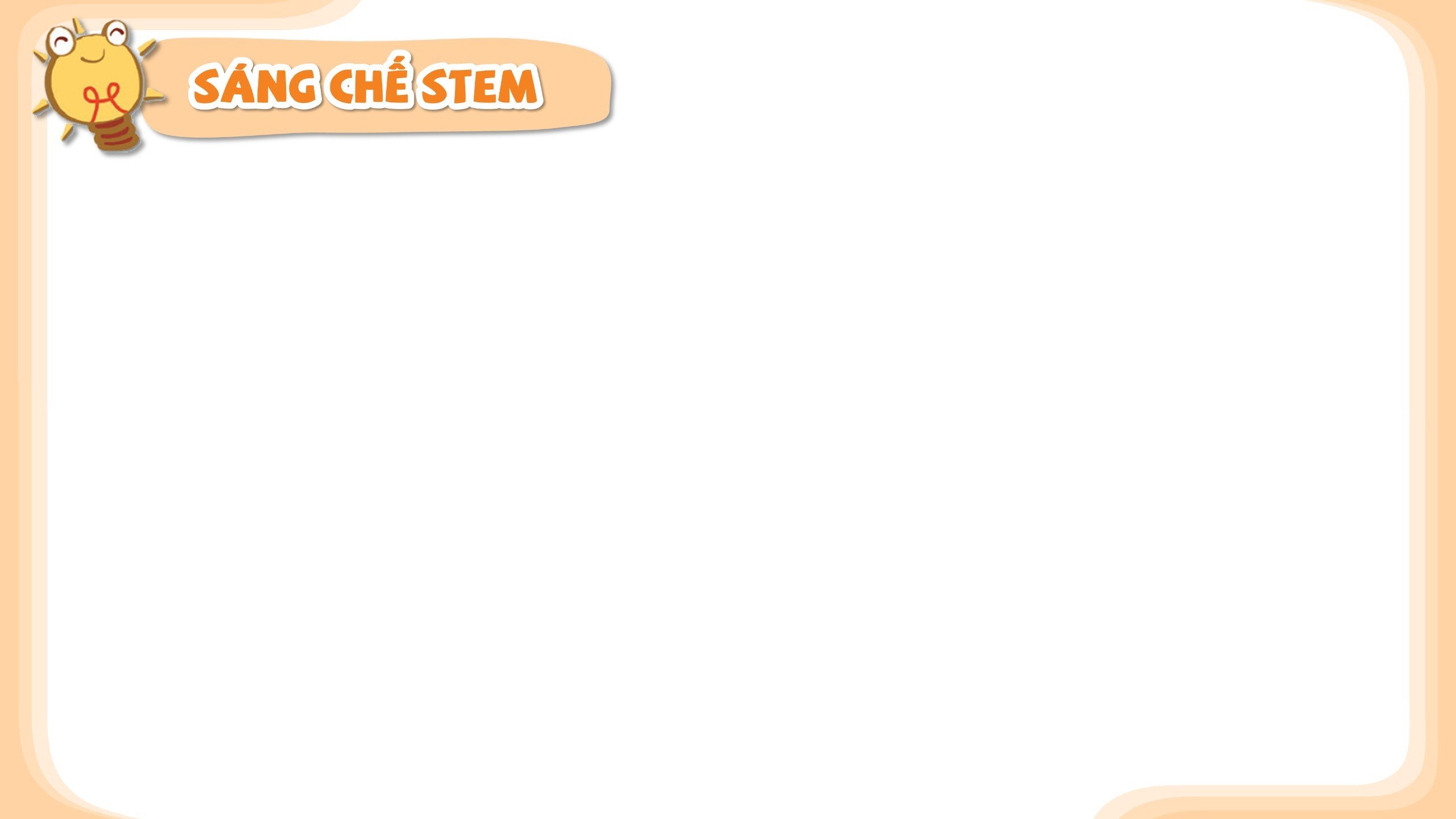 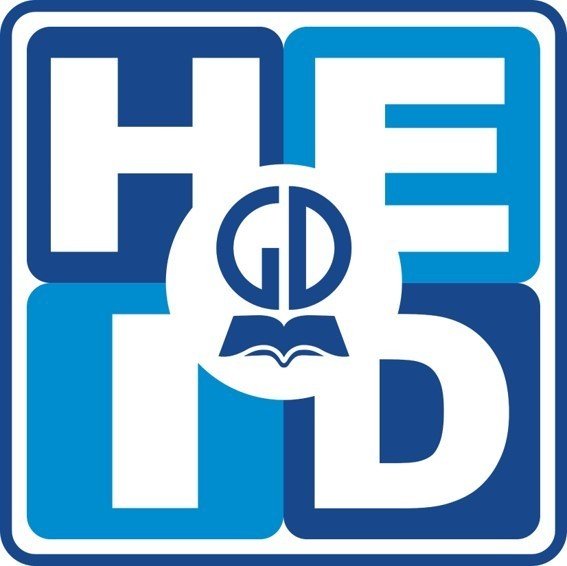 2. Em sáng tạo
b. Em làm như thế nào?
Khi duỗi thẳng, thước dài mấy xăng-ti-mét?
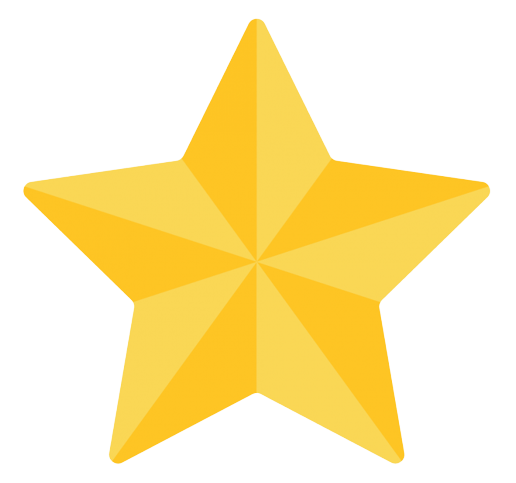 Thước gồm mấy đoạn? Tại sao?
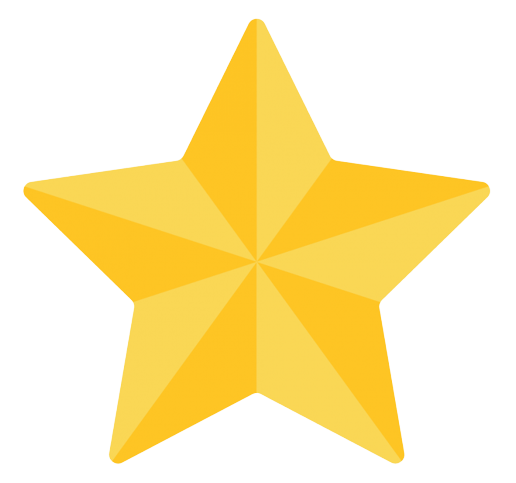 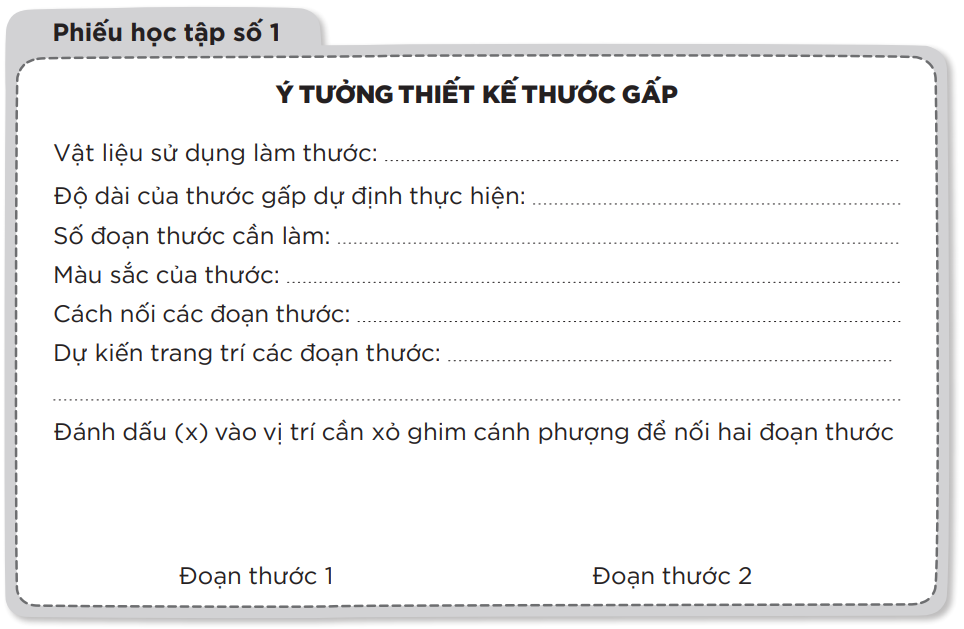 Các đoạn cùng màu hay nhiều màu khác nhau?
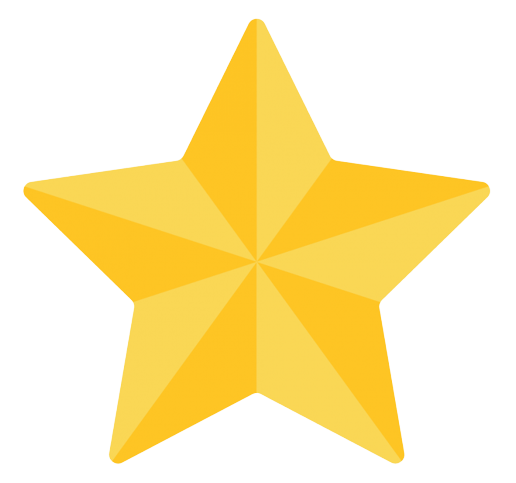 Làm thế nào để nối           các đoạn thước với nhau?
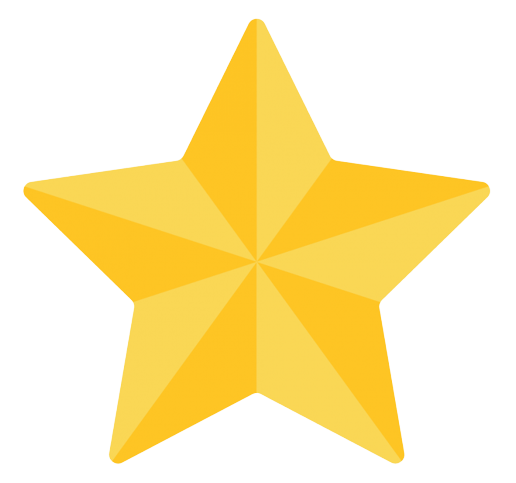 25
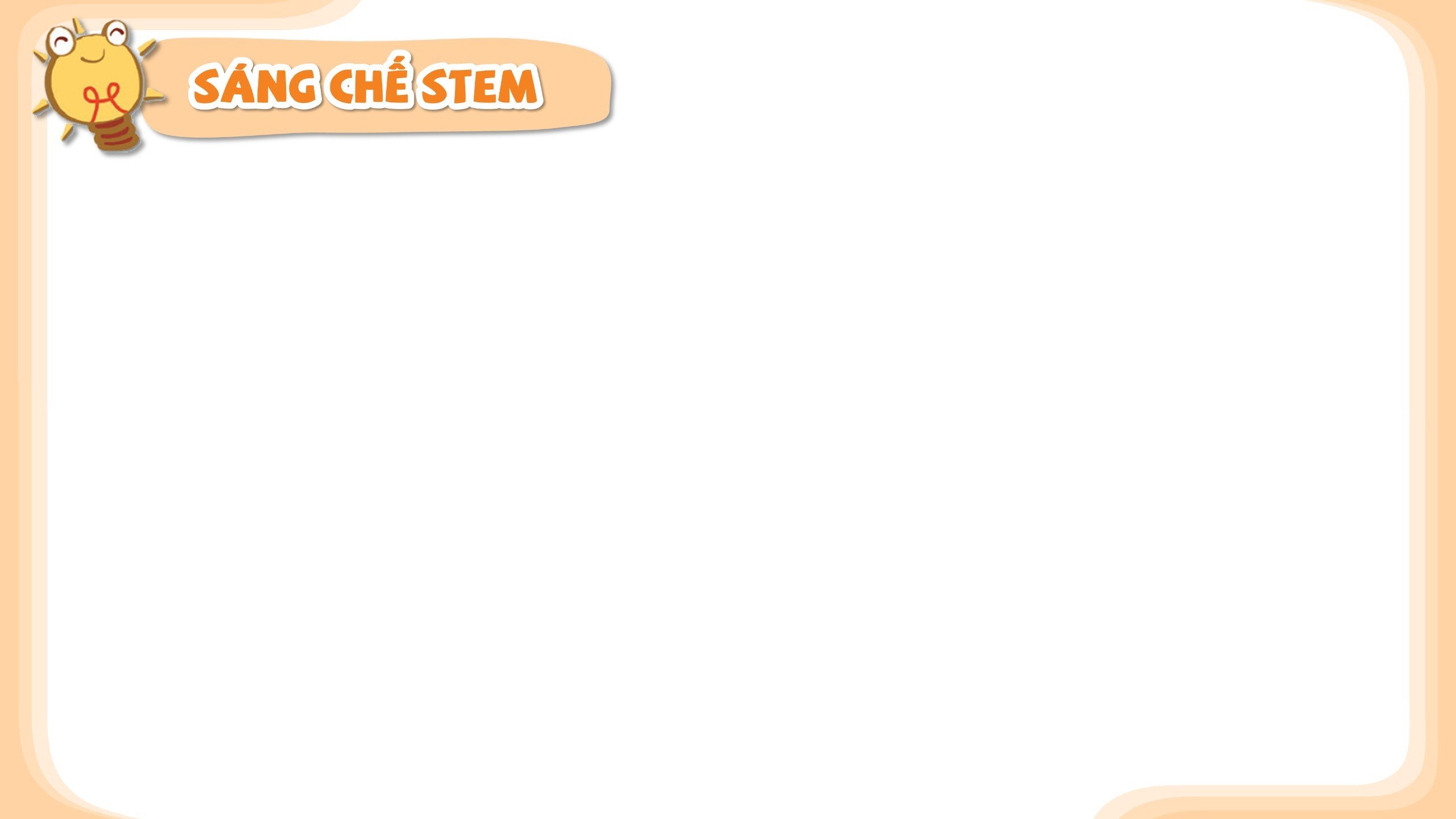 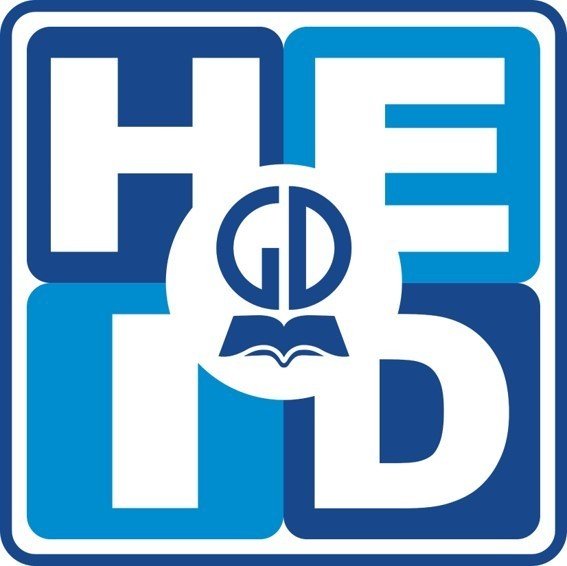 2. Em sáng tạo
b. Em làm như thế nào?
Trên mỗi đoạn, em hãy chia các vạch 1 cm.
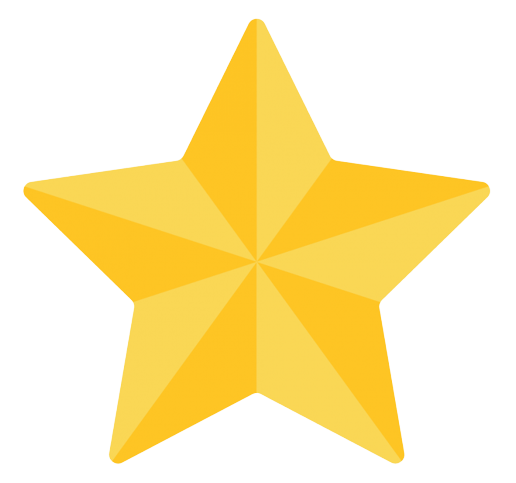 Đánh dấu (x) vào vị trí cần cần xỏ ghim cánh phượng để nối hai đoạn thước.
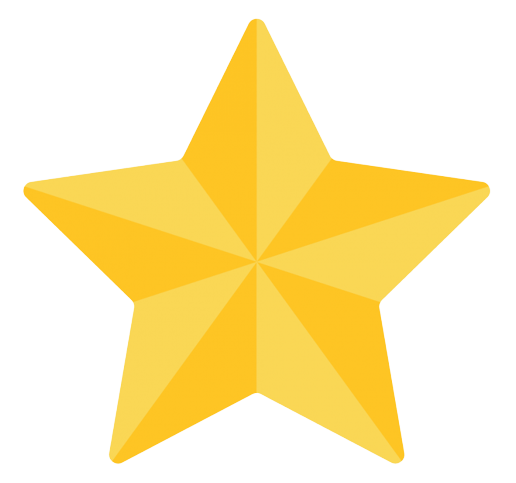 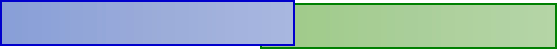 X
26
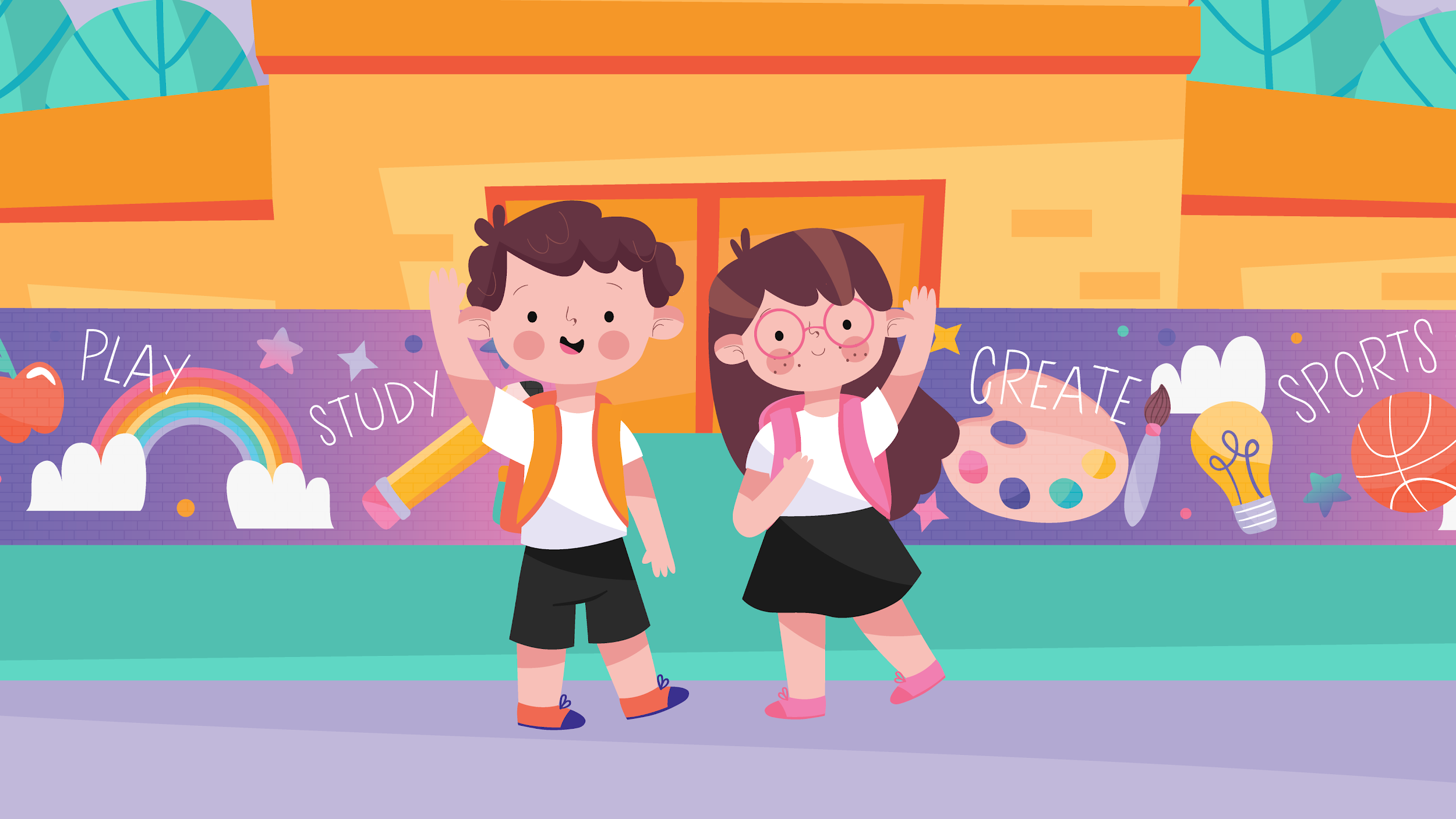 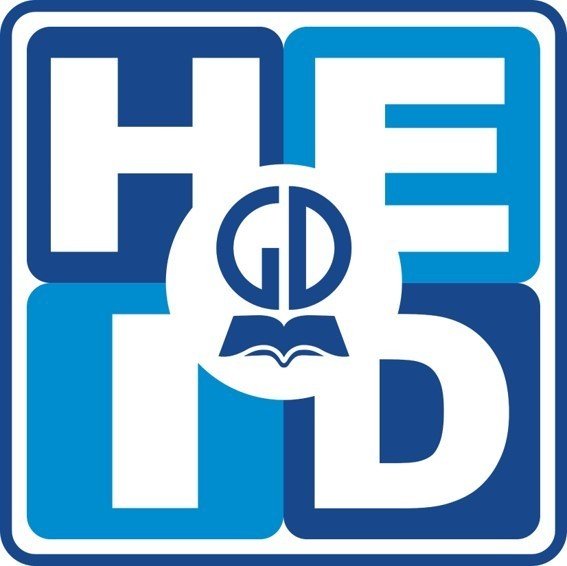 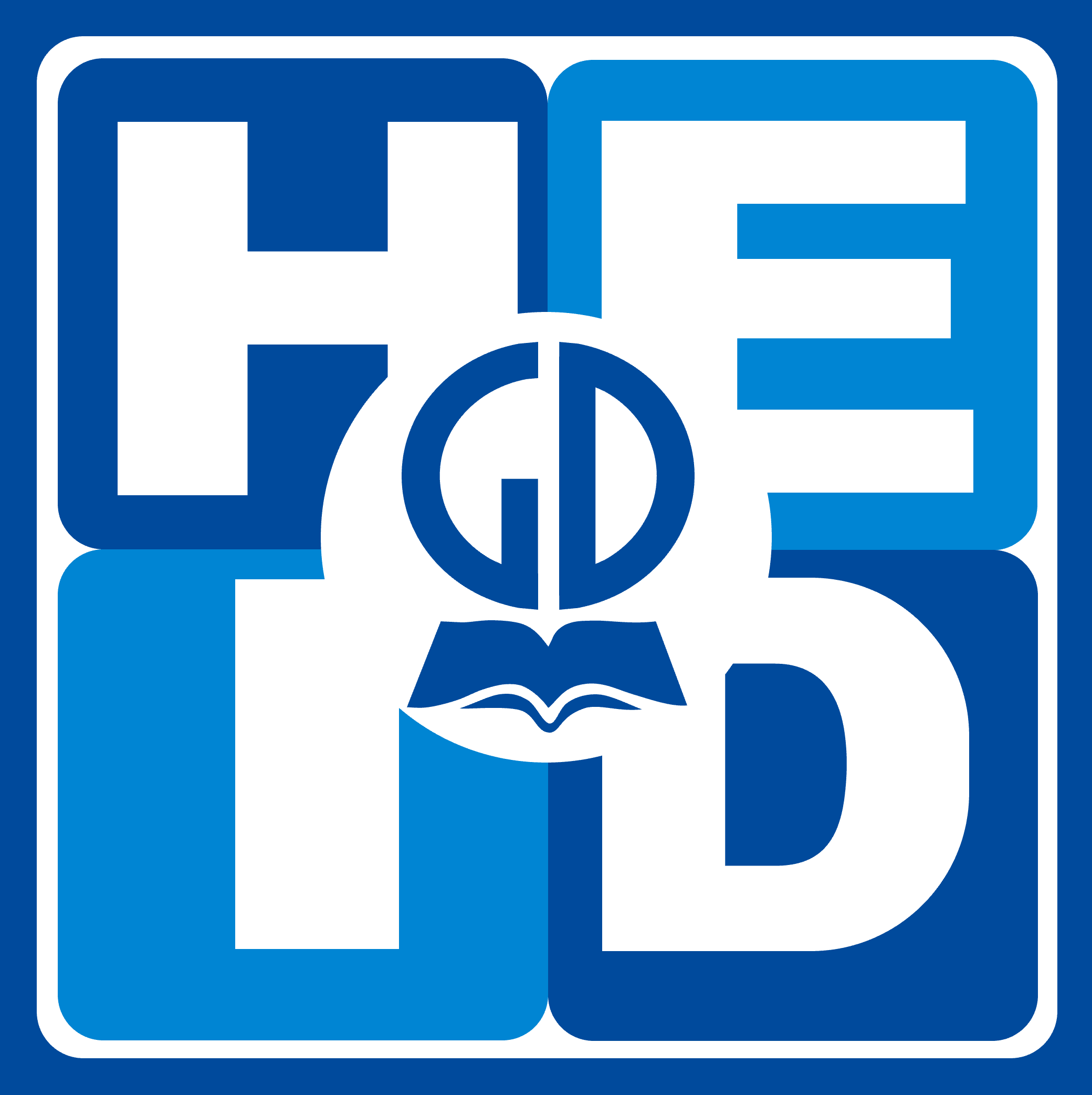 Chúc các em học tốt!
Chúc các em học tốt!
[Speaker Notes: Chúc các em học tốt.]